Journal Club Articles from 2013.04.20. to 2013.04.27.
Nanoseminar 2013.05.02.
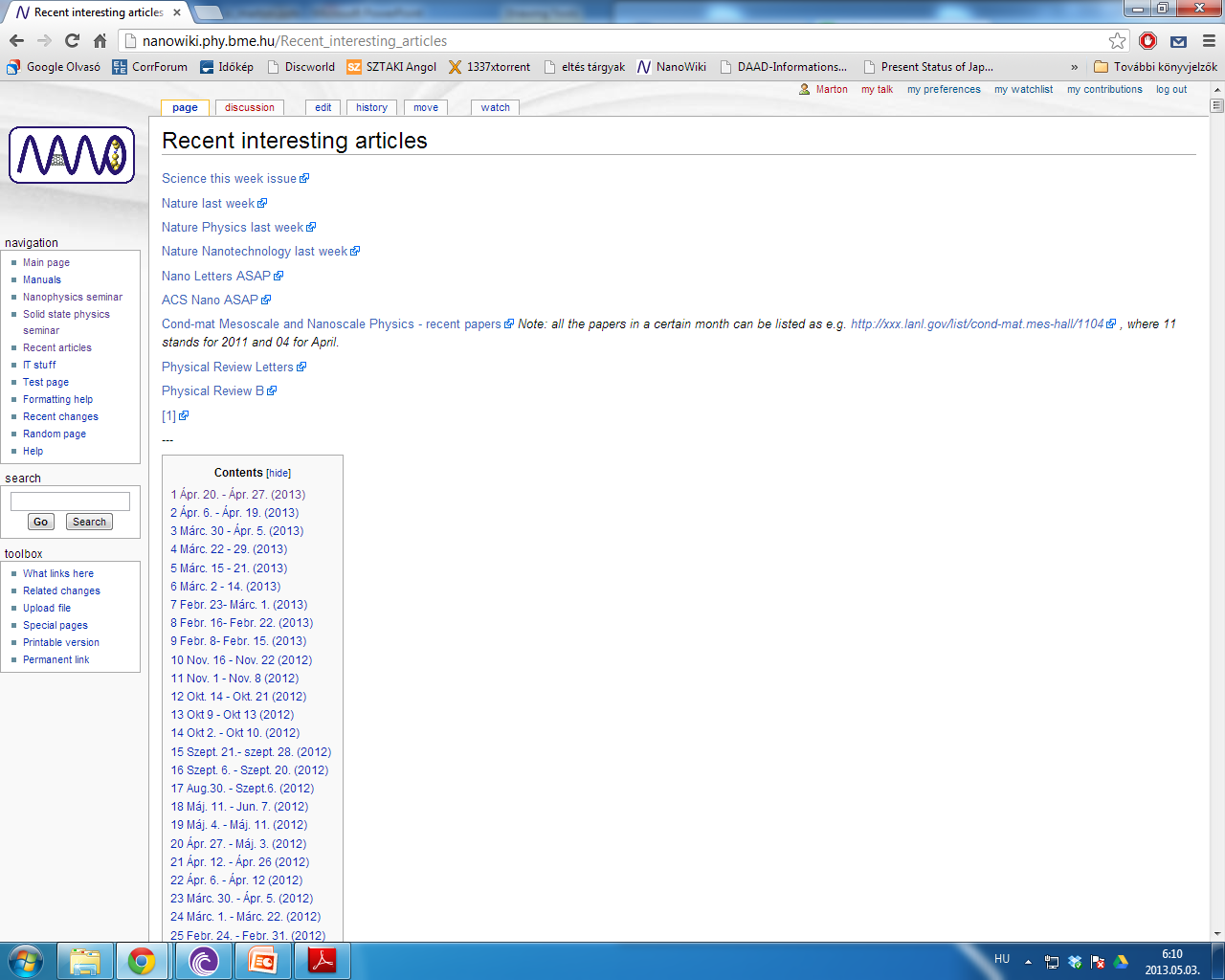 Topological Insulator Materials - Yoichi Andohttp://xxx.lanl.gov/abs/1304.5693
Diamond shows promise for a quantum Internet - Richard Van Noordenhttp://www.nature.com/news/diamond-shows-promise-for-a-quantum-internet-1.12870
Competition between the Superconducting Proximity Effect and Coulomb Interactions in a Graphene Andreev Interferometer - Fabio Deon, Sandra Šopić, Alberto F. Morpurgo http://xxx.lanl.gov/abs/1304.6578
 A ballistic pn junction in suspended graphene with split bottom gates - Anya L. Grushina, Dong-Keun Ki, Alberto F. Morpurgo http://xxx.lanl.gov/abs/1304.6844
A ballistic pn junction in suspended graphene with split bottom gates

Anya L. Grushina, Dong-Keun Ki, Alberto F. Morpurgo
Department de Physique de la Matiere Condensee (DPMC) and Group of Applied
Physics (GAP), University of Geneva, 24 Quai Ernest-Ansermet, CH1205 Geneve,
Switzerland
http://xxx.lanl.gov/abs/1304.6844
Nanosemiar 2013.05.03.  - Márton Attila
A ballistic pn junction in suspended graphene with split bottom gates
Sample preparation
Nanoseminar 2013.05.02.
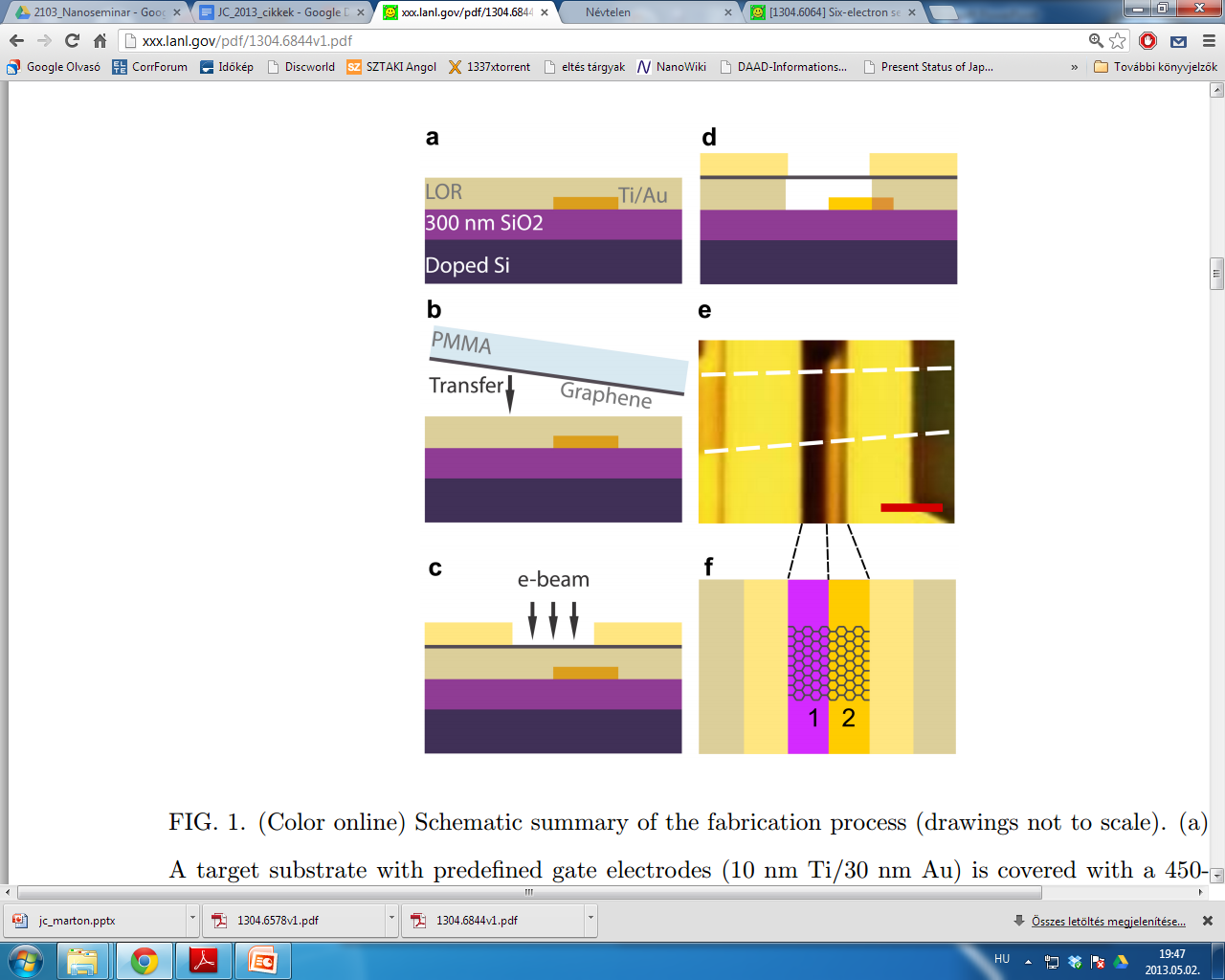 doped Si substrate covered with 300 nm SiO2
 predefined gate electrodes (10 nm Ti/30 nm Au)
 450-nm-thick LOR layer (polydimethylglutarimide (PMGI)-based lift-of resist)
Ti/Au electrodes (10/60 nm)

 single layer graphene 
 water soluble polymer a 9 wt.% poly(4-styrenesulfonic acid) solution in water) 
 PMMA
1,6 um
A ballistic pn junction in suspended graphene with split bottom gates
Sample preparation - Setup
Nanoseminar 2013.05.02.
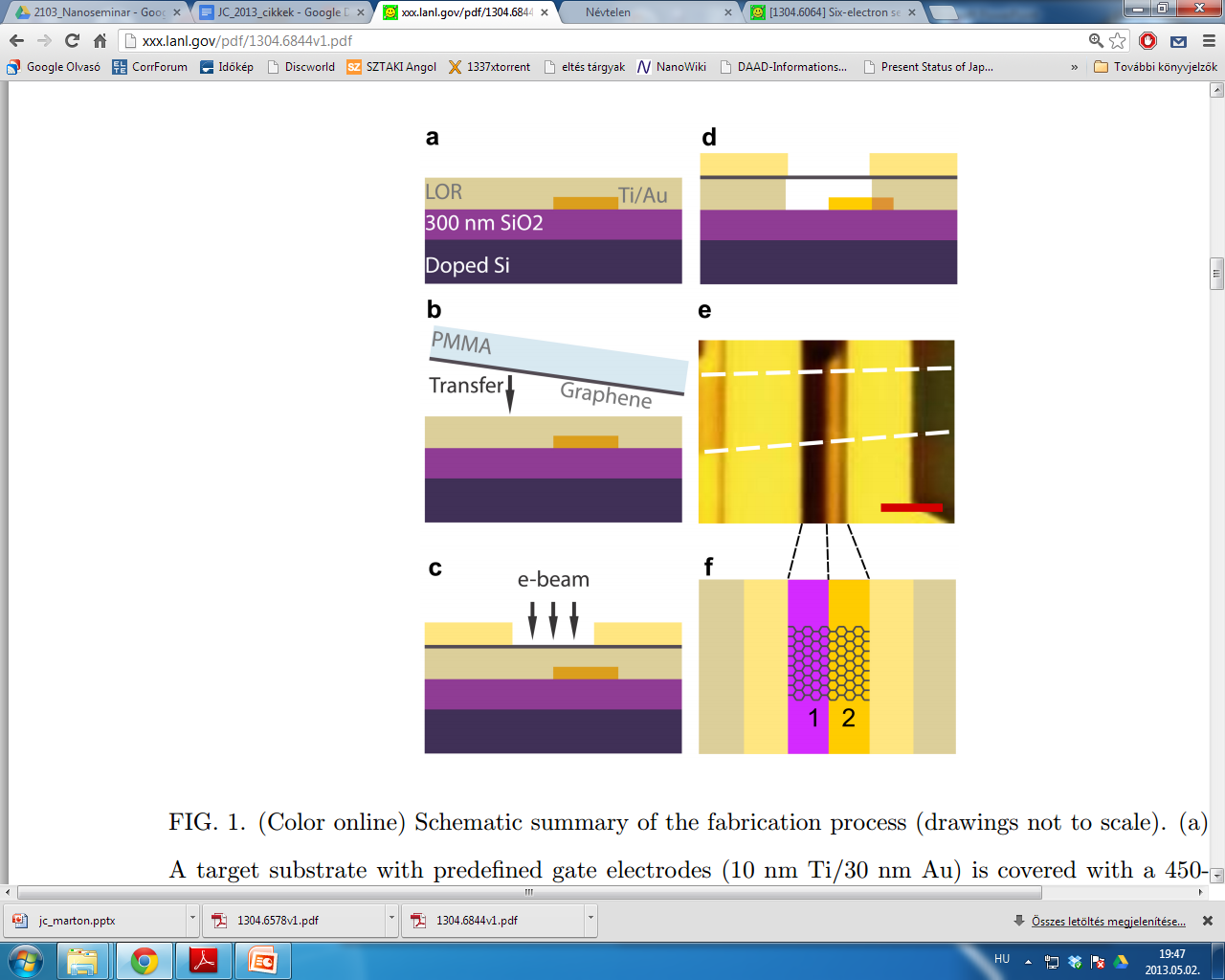 V1
doped Si substrate covered with 300 nm SiO2
 predefined gate electrodes (10 nm Ti/30 nm Au)
 450-nm-thick LOR layer (polydimethylglutarimide (PMGI)-based lift-of resist)
Ti/Au electrodes (10/60 nm)

 single layer graphene 
 water soluble polymer a 9 wt.% poly(4-styrenesulfonic acid) solution in water) 
 PMMA
V2
high current annealing @ 4.2K
 transport measurements as a function of V1 and V2 @ 250 mK
1,6 um
electrical tuning of the charge carrier density
P-N junction
A ballistic pn junction in suspended graphene with split bottom gates
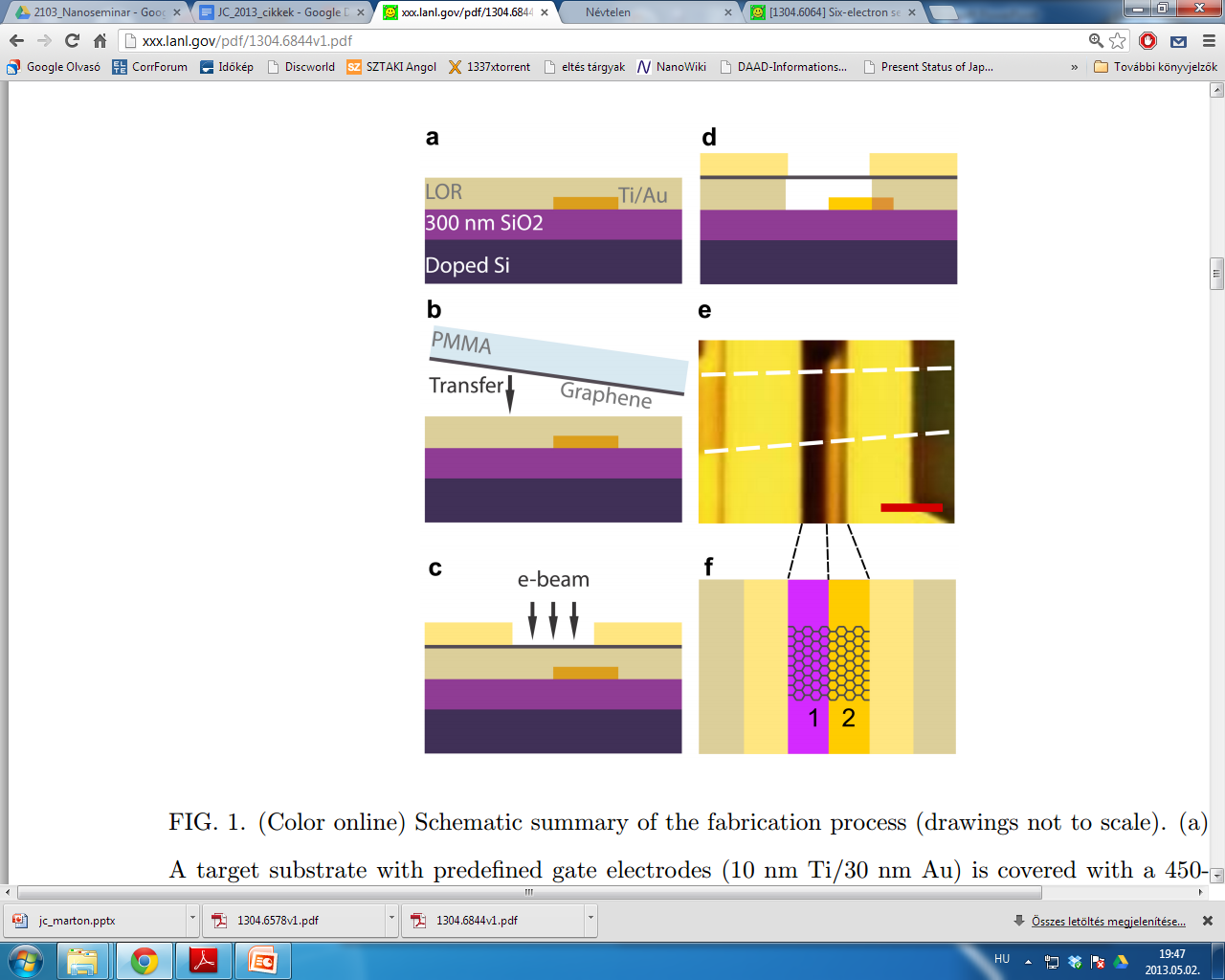 1,6 um
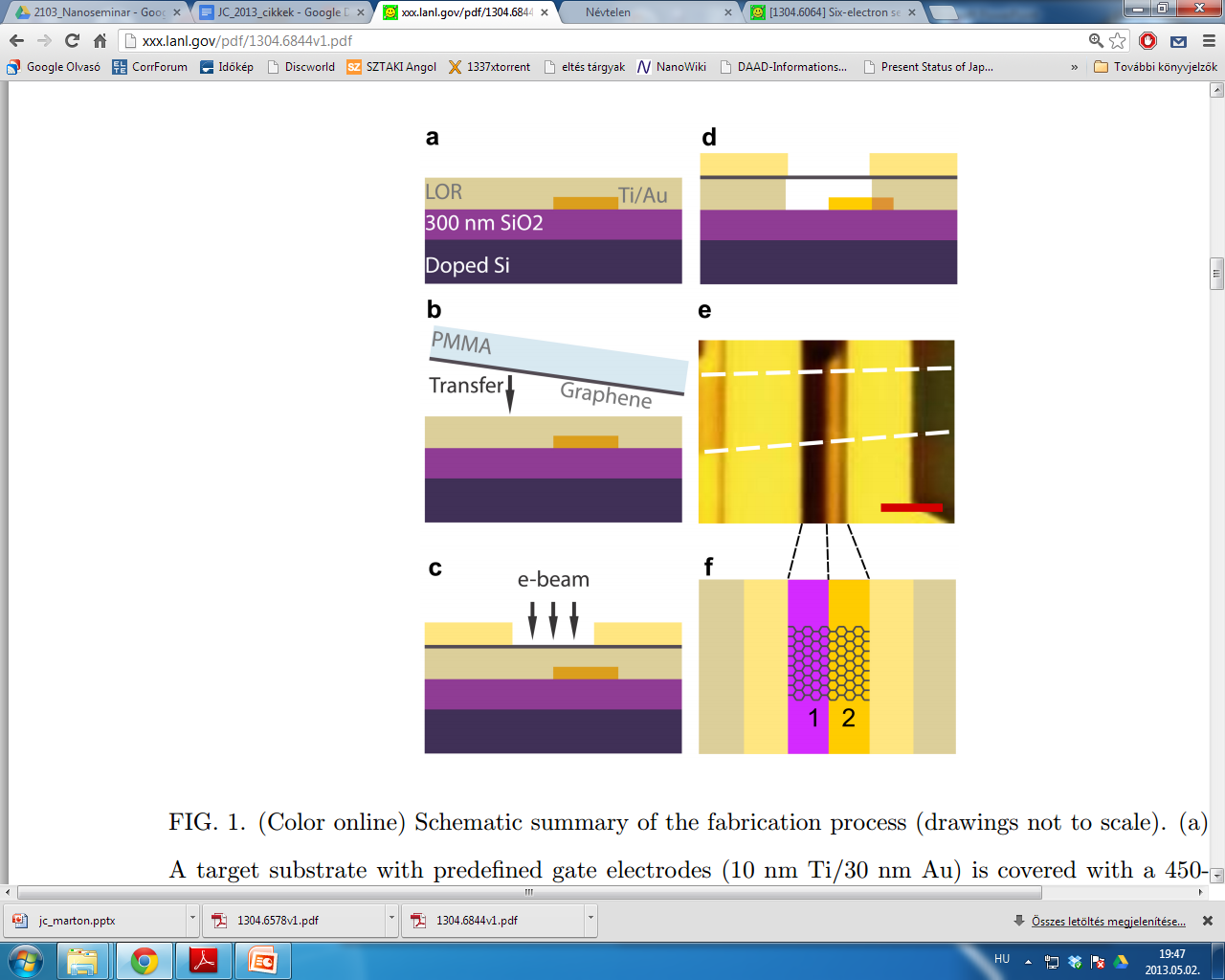 V1
Nanoseminar 2013.05.02.
V2
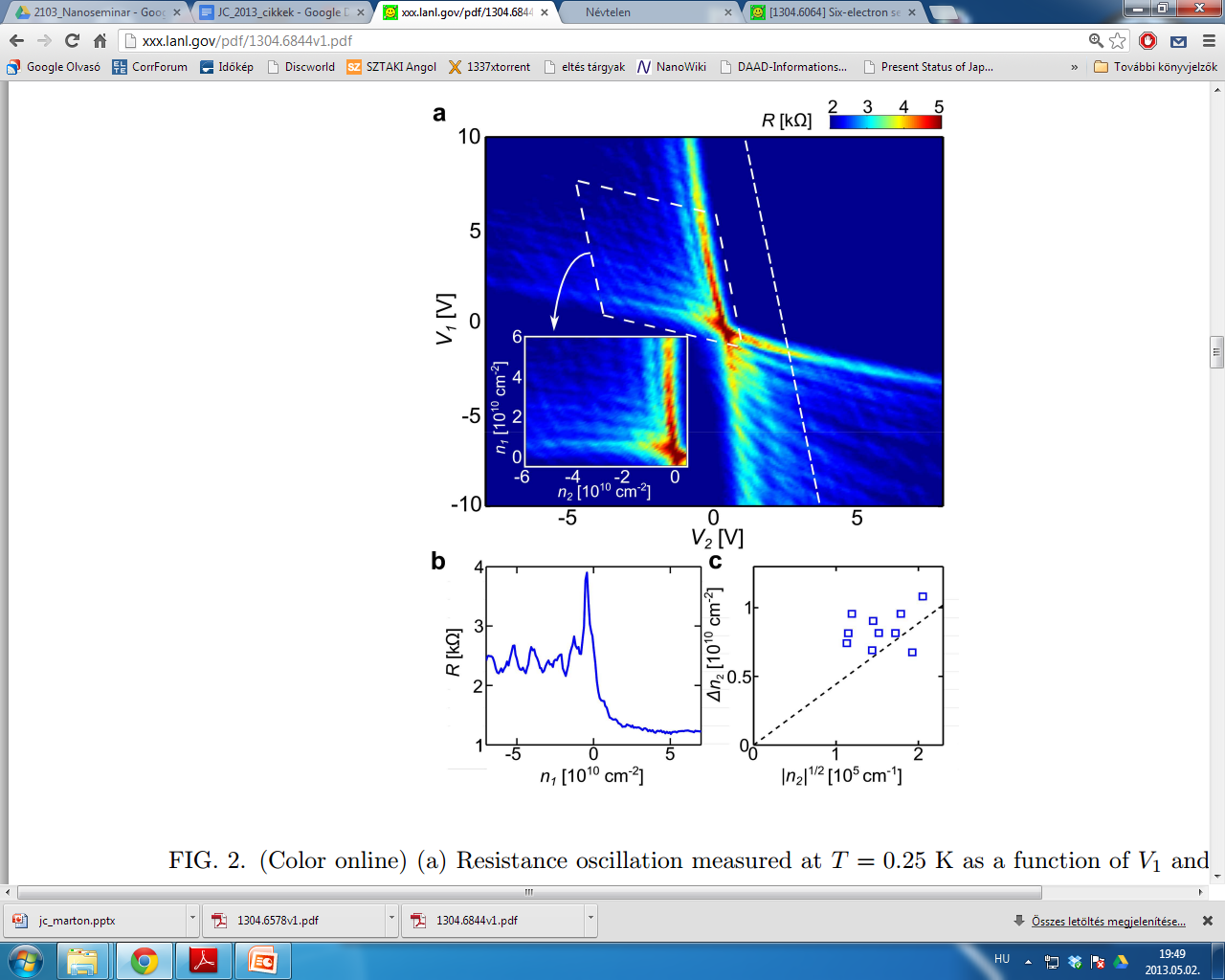 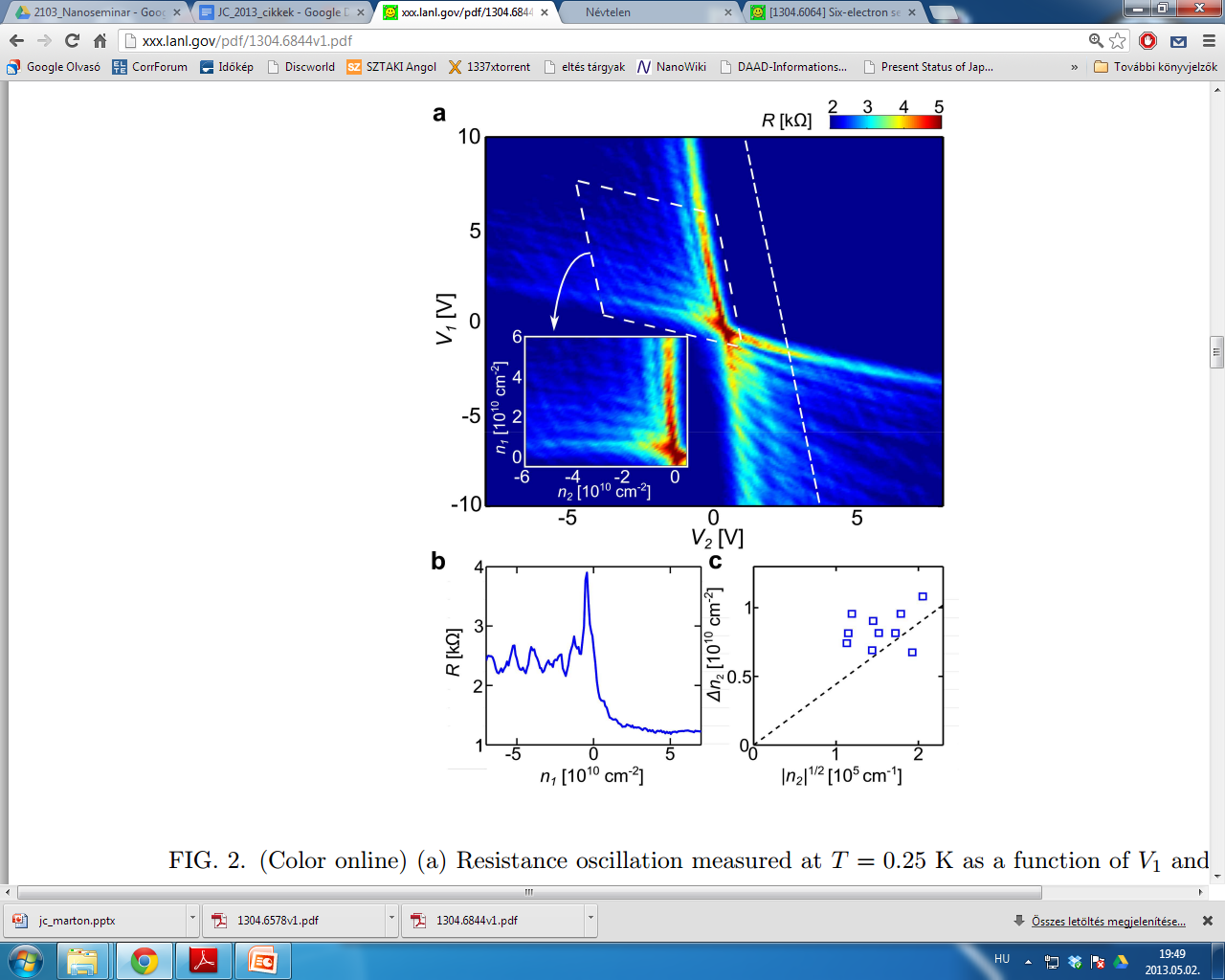 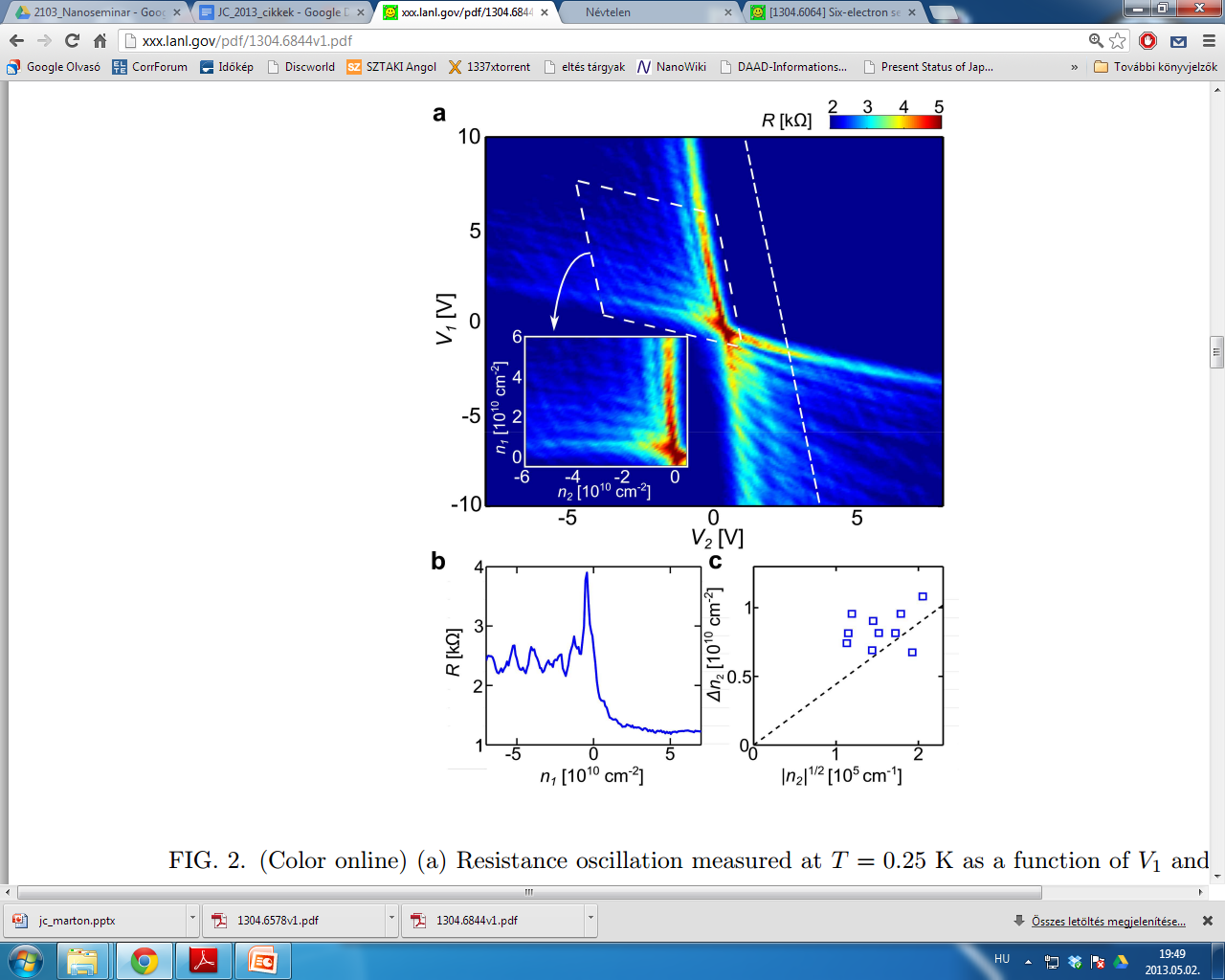 n1 [1010 cm-2] = 1.0xV1 [V] + 0.35 xV2 [V] + 0.5 
n2 [1010 cm-2] = 0.2 xV1[V] + 1.4x V2 [V] –  0.4
A ballistic pn junction in suspended graphene with split bottom gates
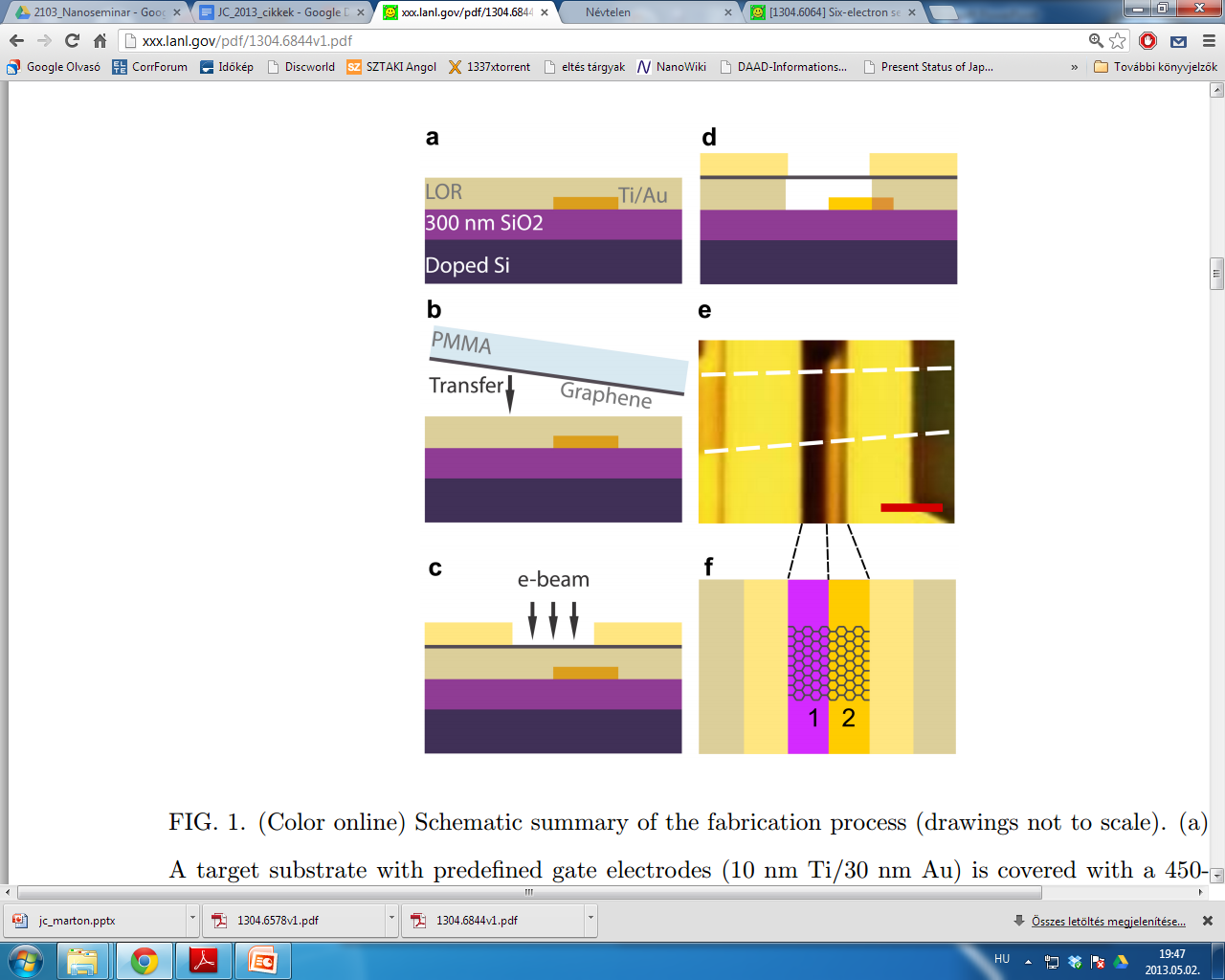 1,6 um
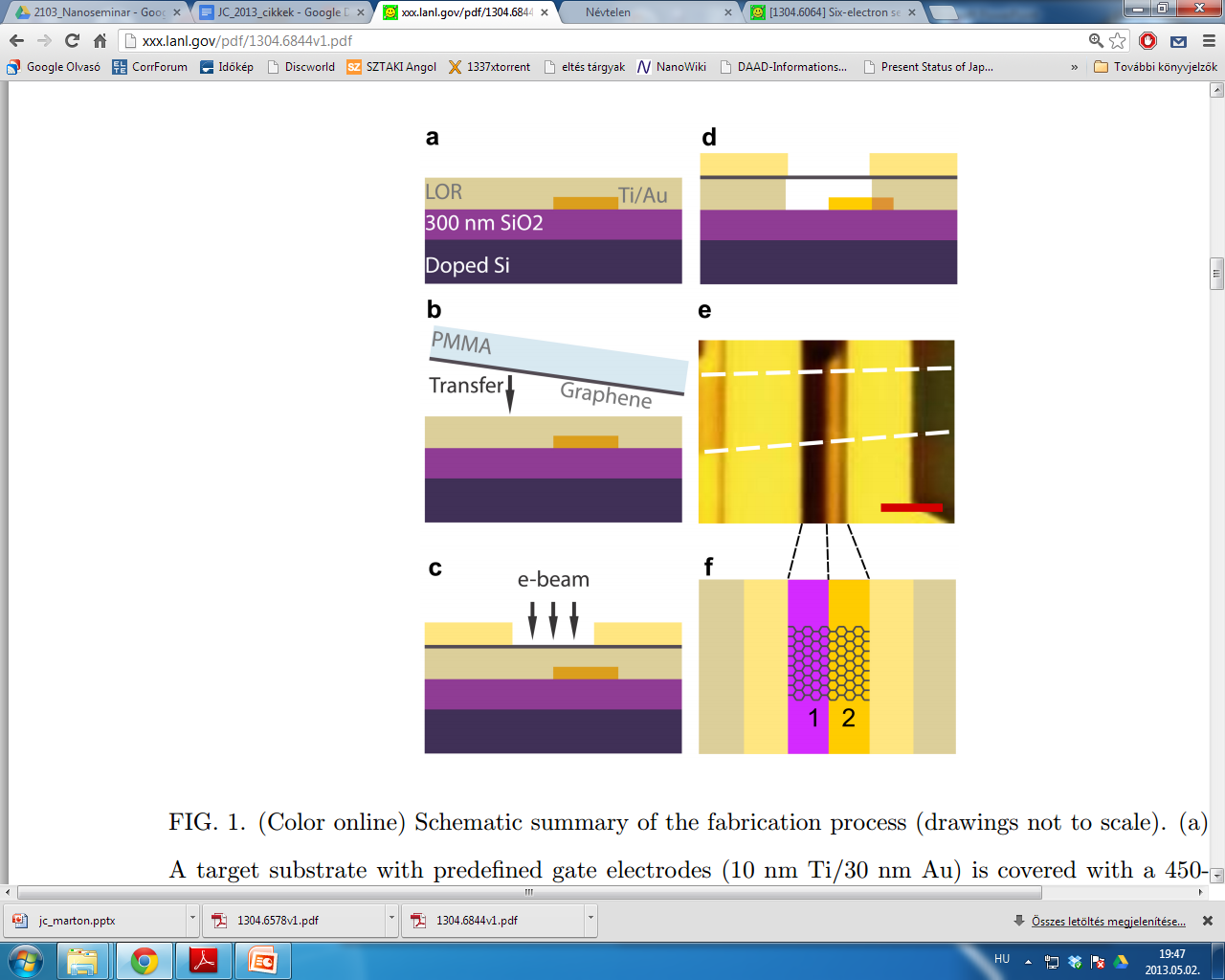 V1
Nanoseminar 2013.05.02.
V2
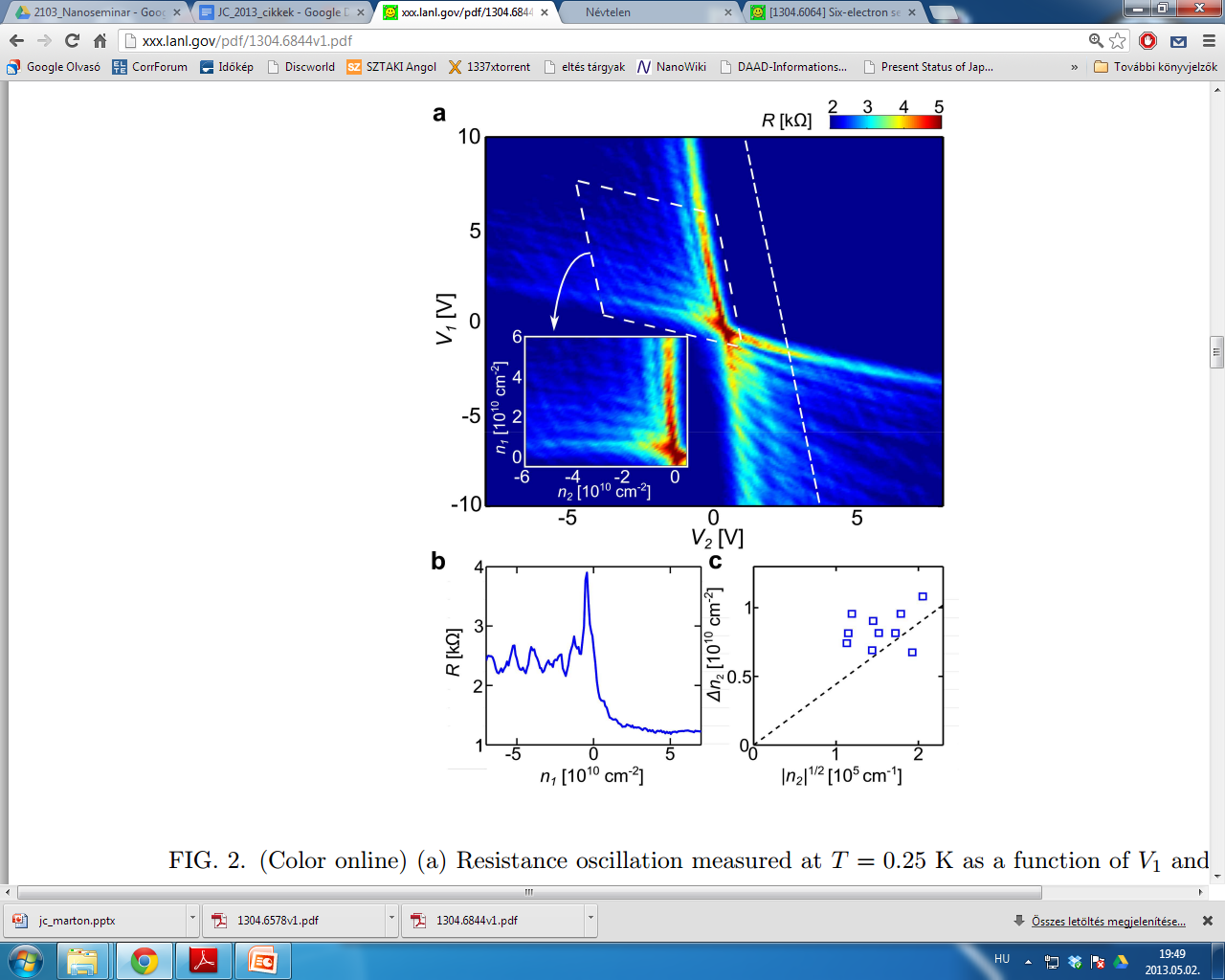 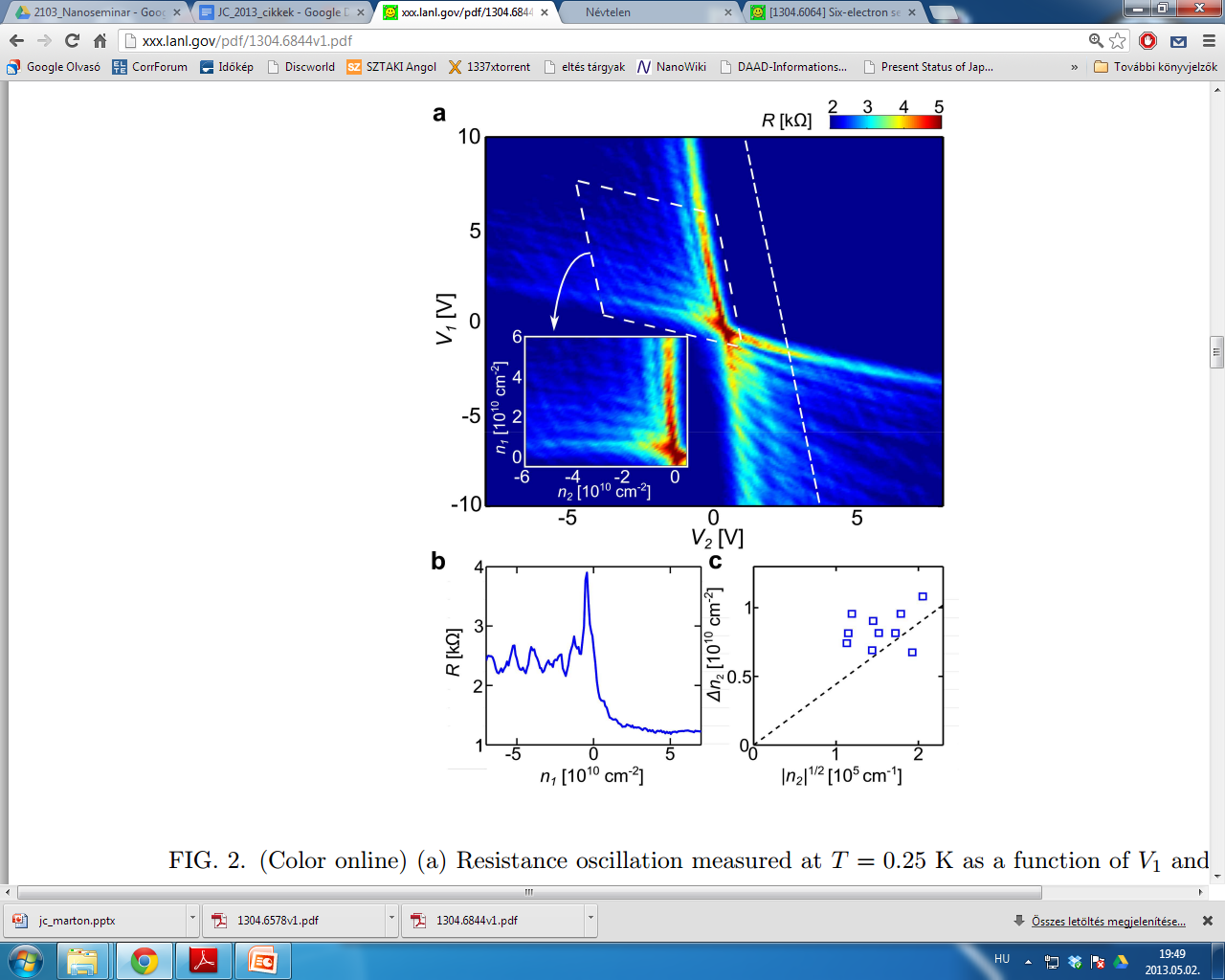 opposite polarity regions results p-n junction
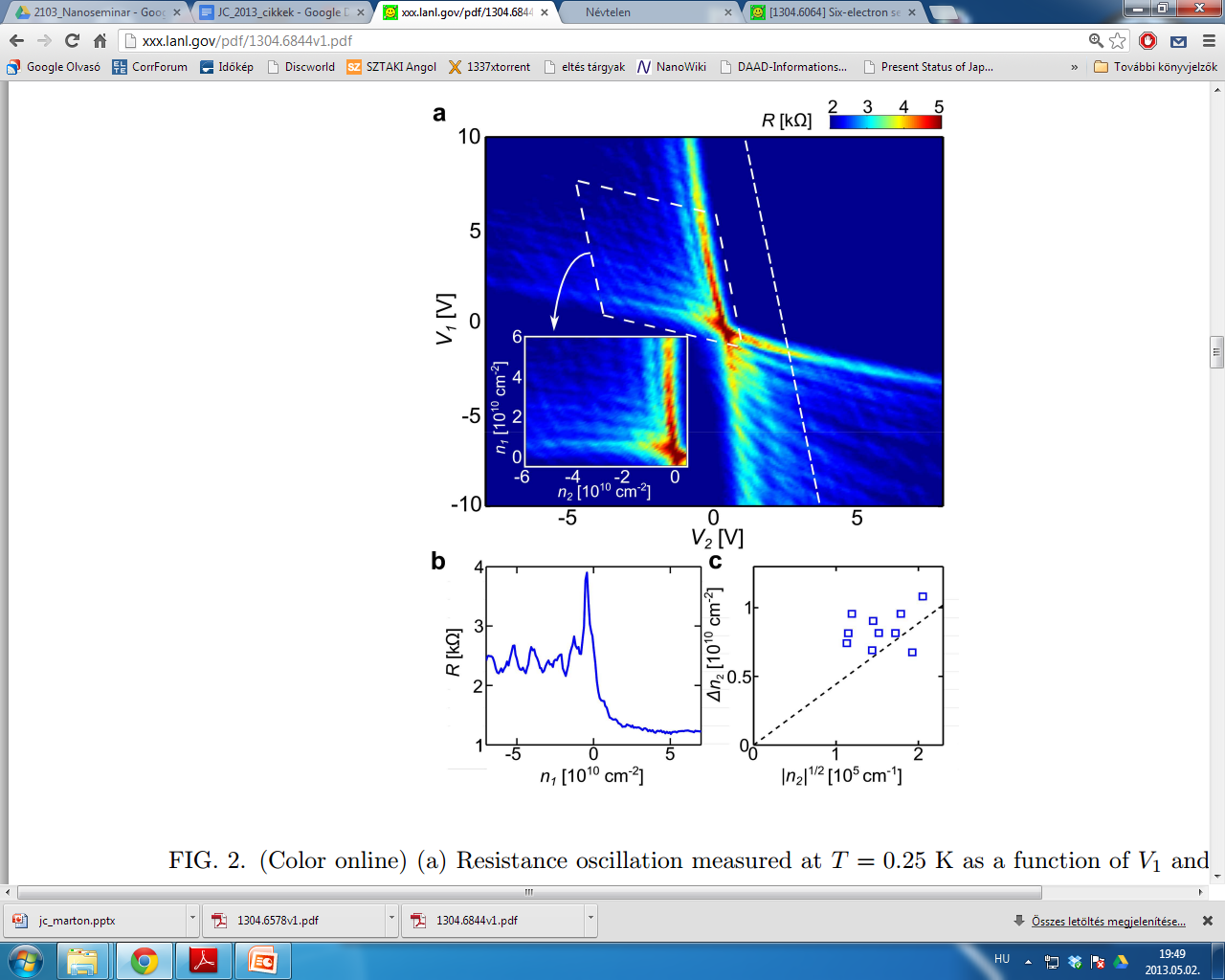 A ballistic pn junction in suspended graphene with split bottom gates
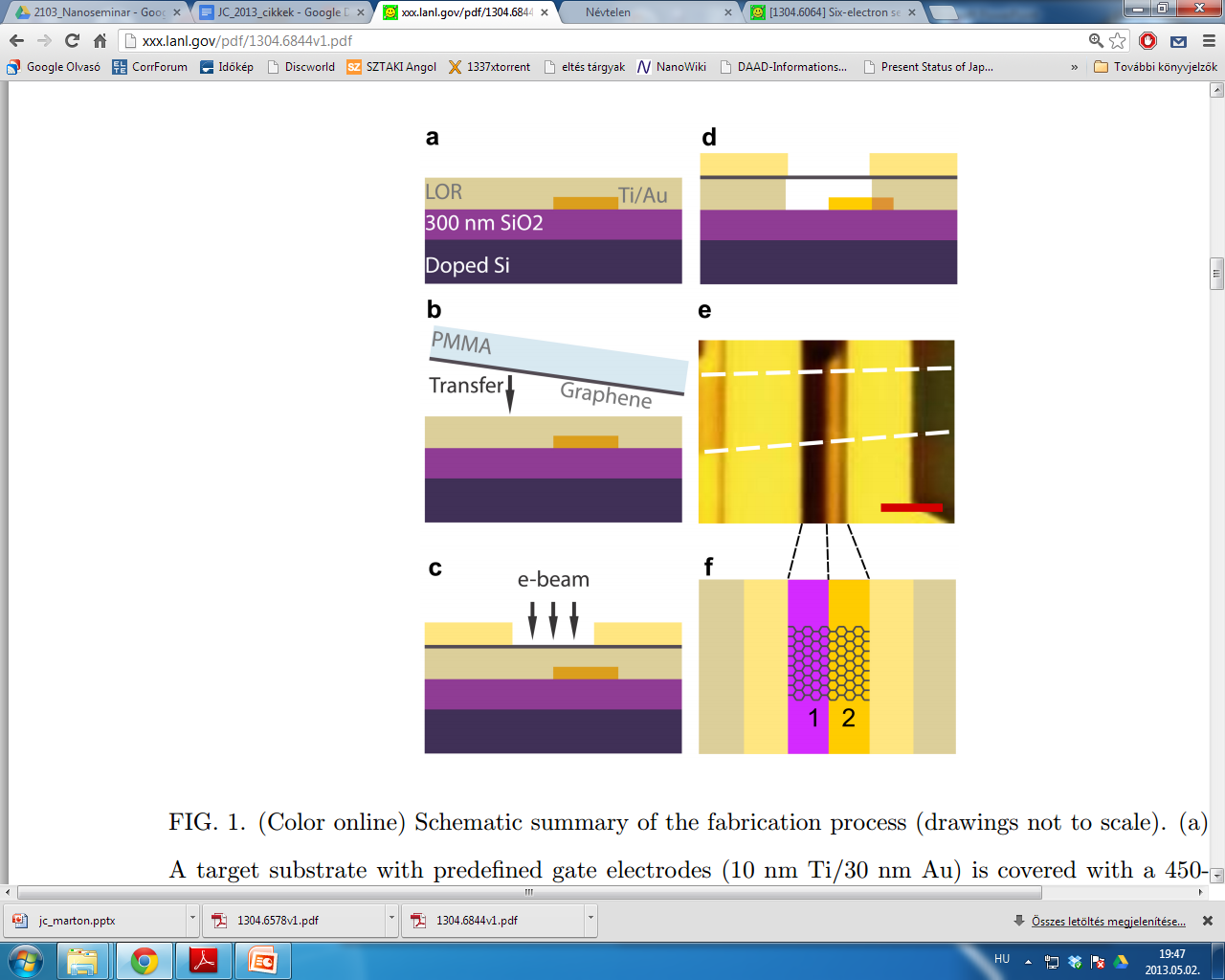 1,6 um
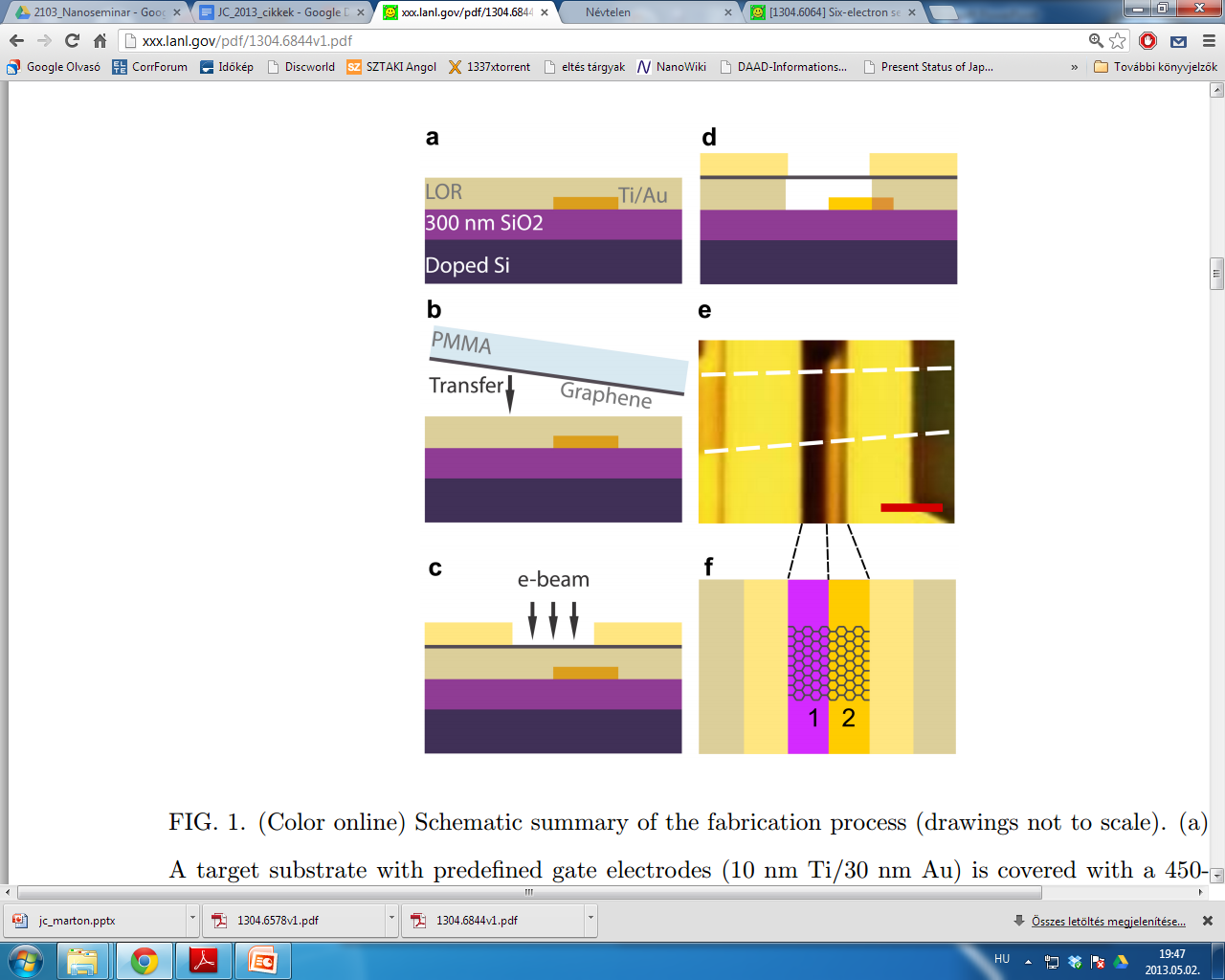 V1
Nanoseminar 2013.05.02.
V2
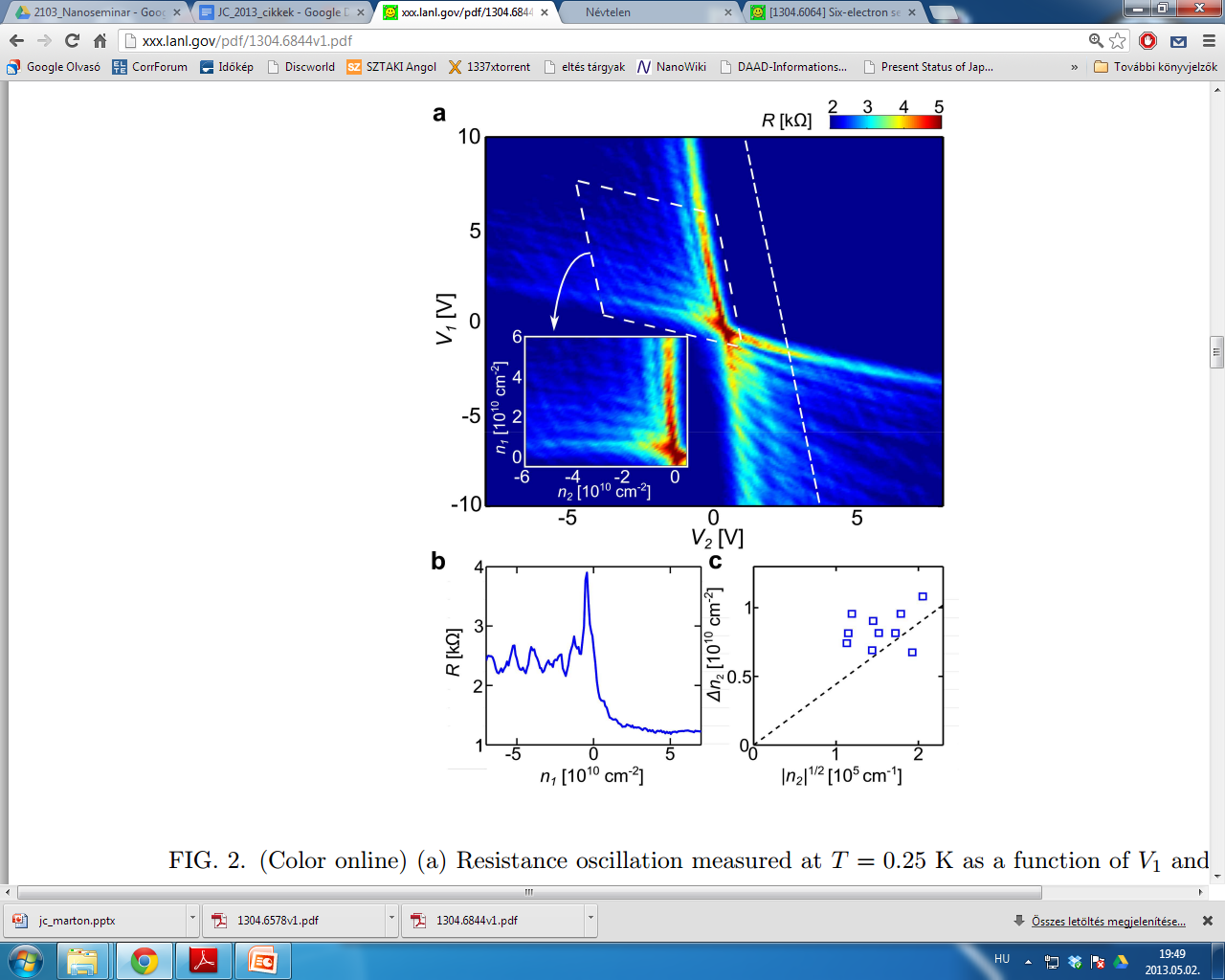 opposite polarity regions results p-n junction
large contribution to the resistance
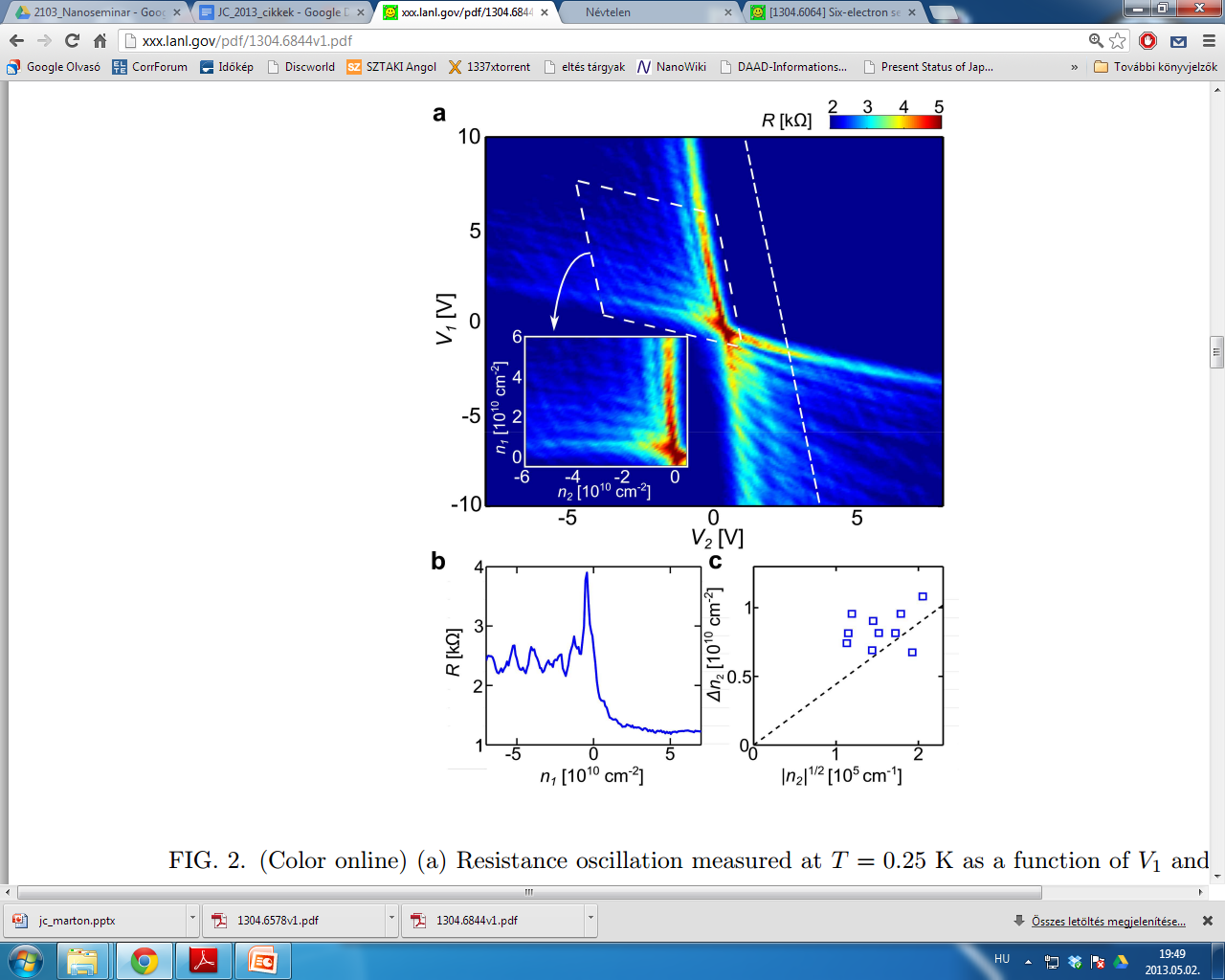 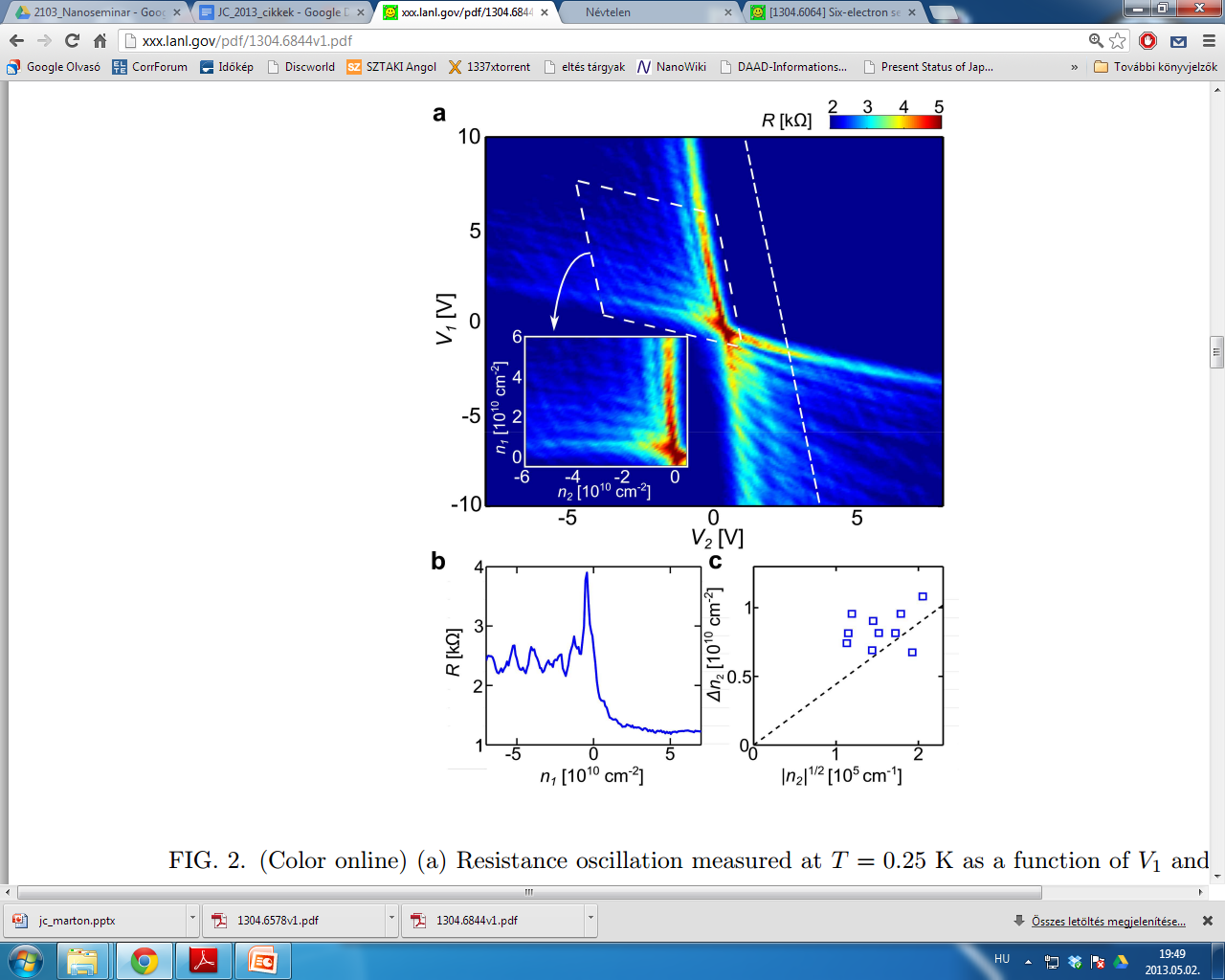 Fabry-Perot oscillations 
 (previously in graphene p-n-p junctions on Si/SiO2 substrate)
A ballistic pn junction in suspended graphene with split bottom gates
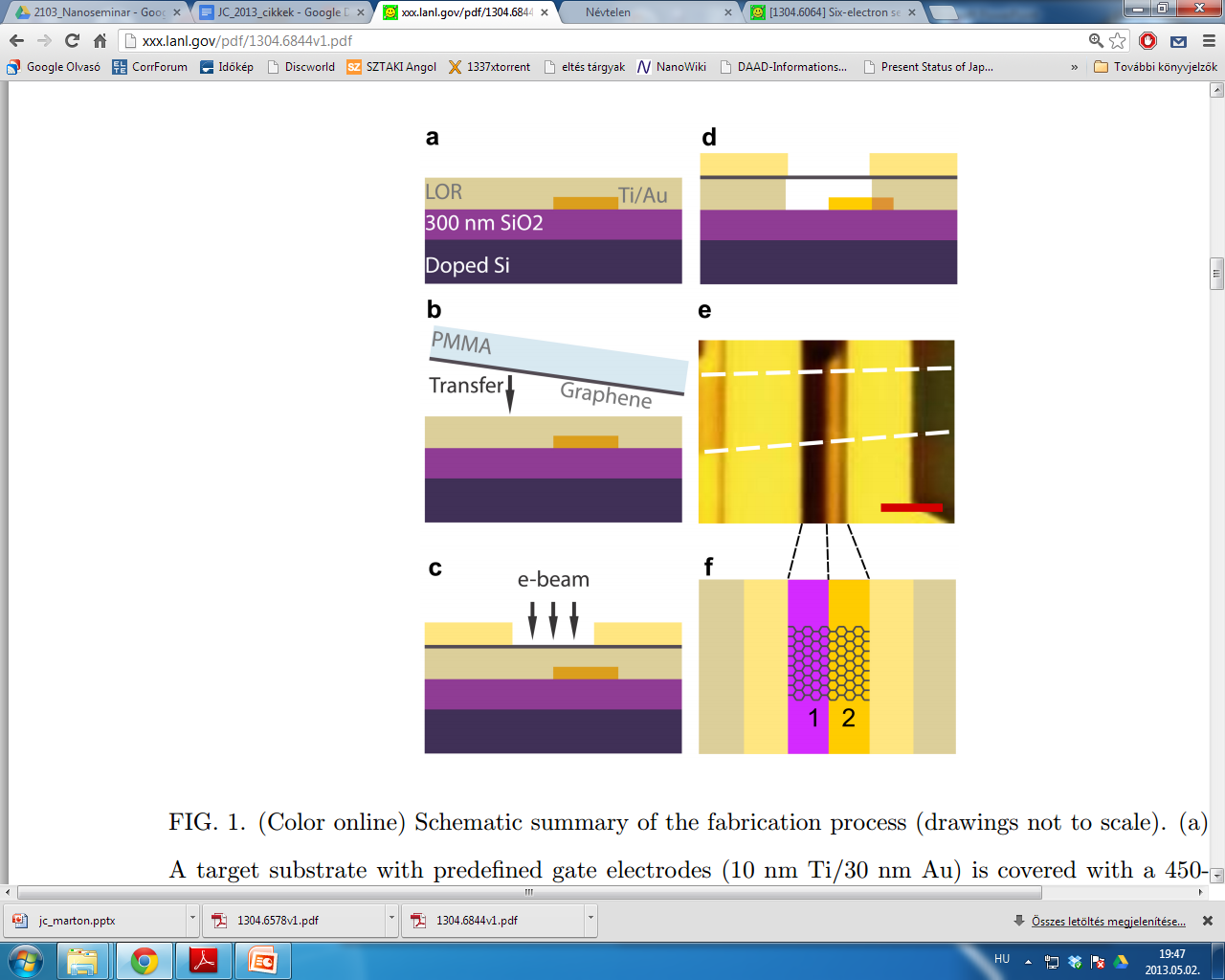 1,6 um
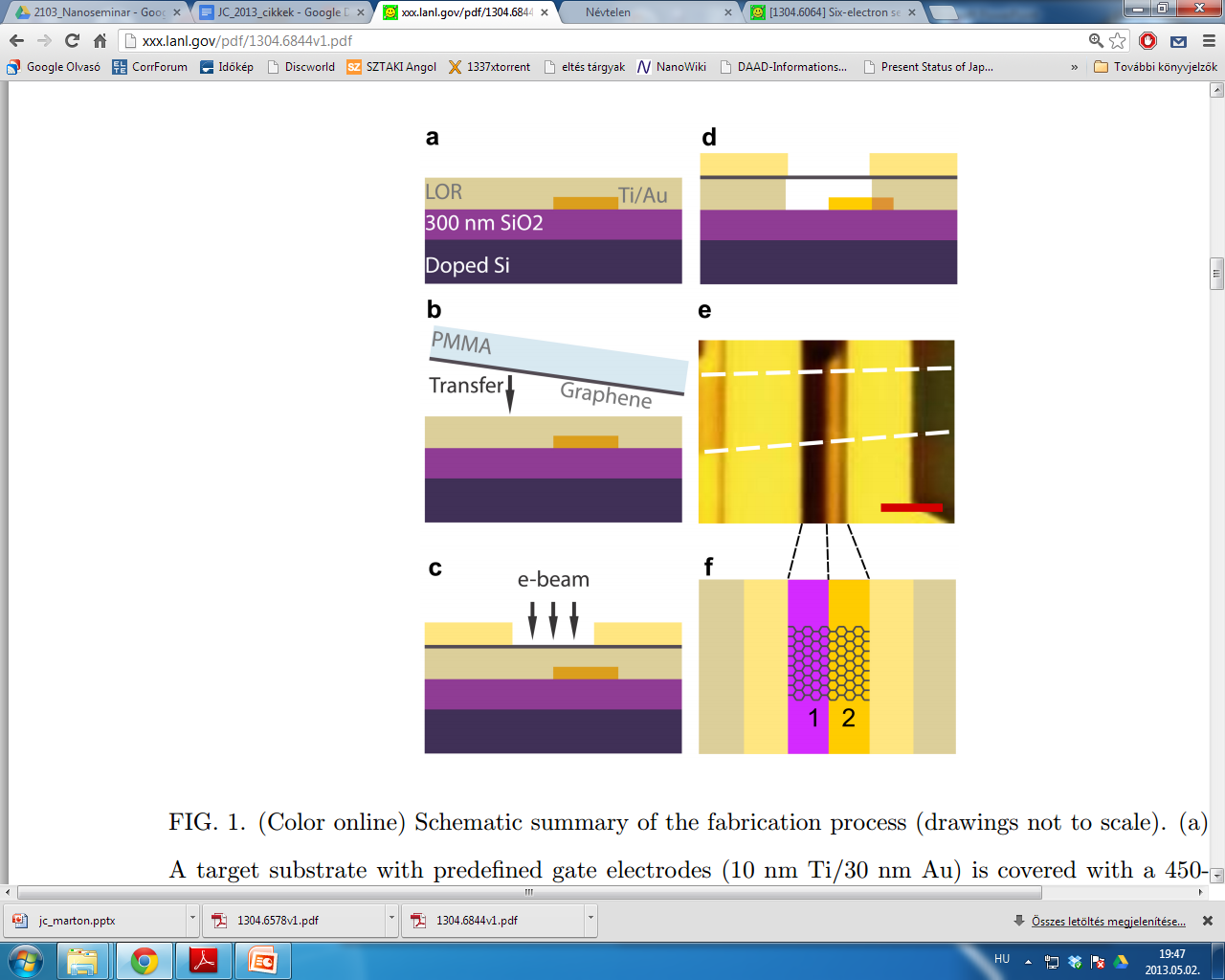 V1
Nanoseminar 2013.05.02.
V2
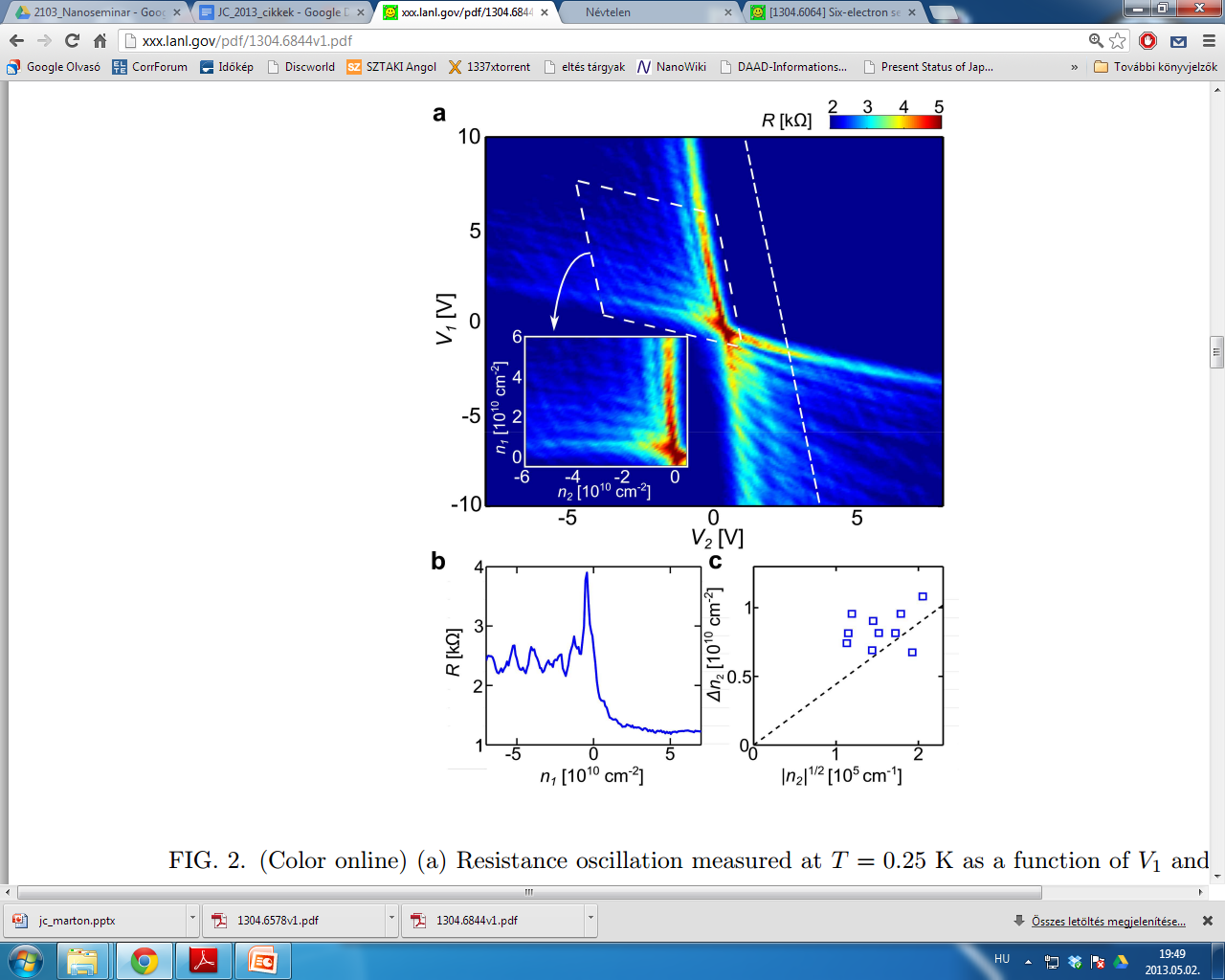 Fabry-Perot oscillations 
 (previously in graphene p-n-p junctions on Si/SiO2 substrate)

two F-P vcavities (between M-G , GP-GN and G-M interface)
	 checkboard pattern

From ∆n the size of the cavities can be extracted  ~ 800um
(a simple particle-in-a-box approximation)
A ballistic pn junction in suspended graphene with split bottom gates
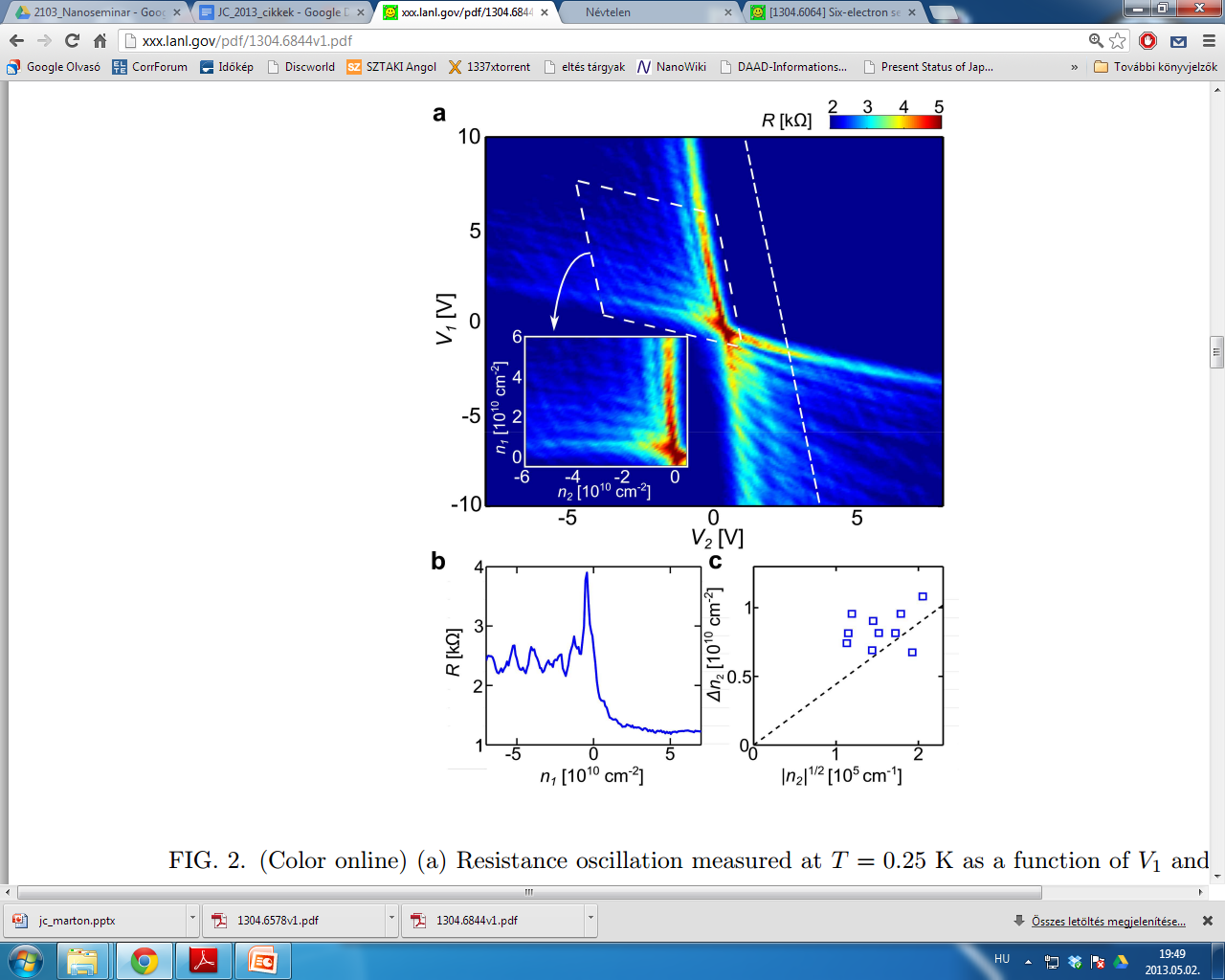 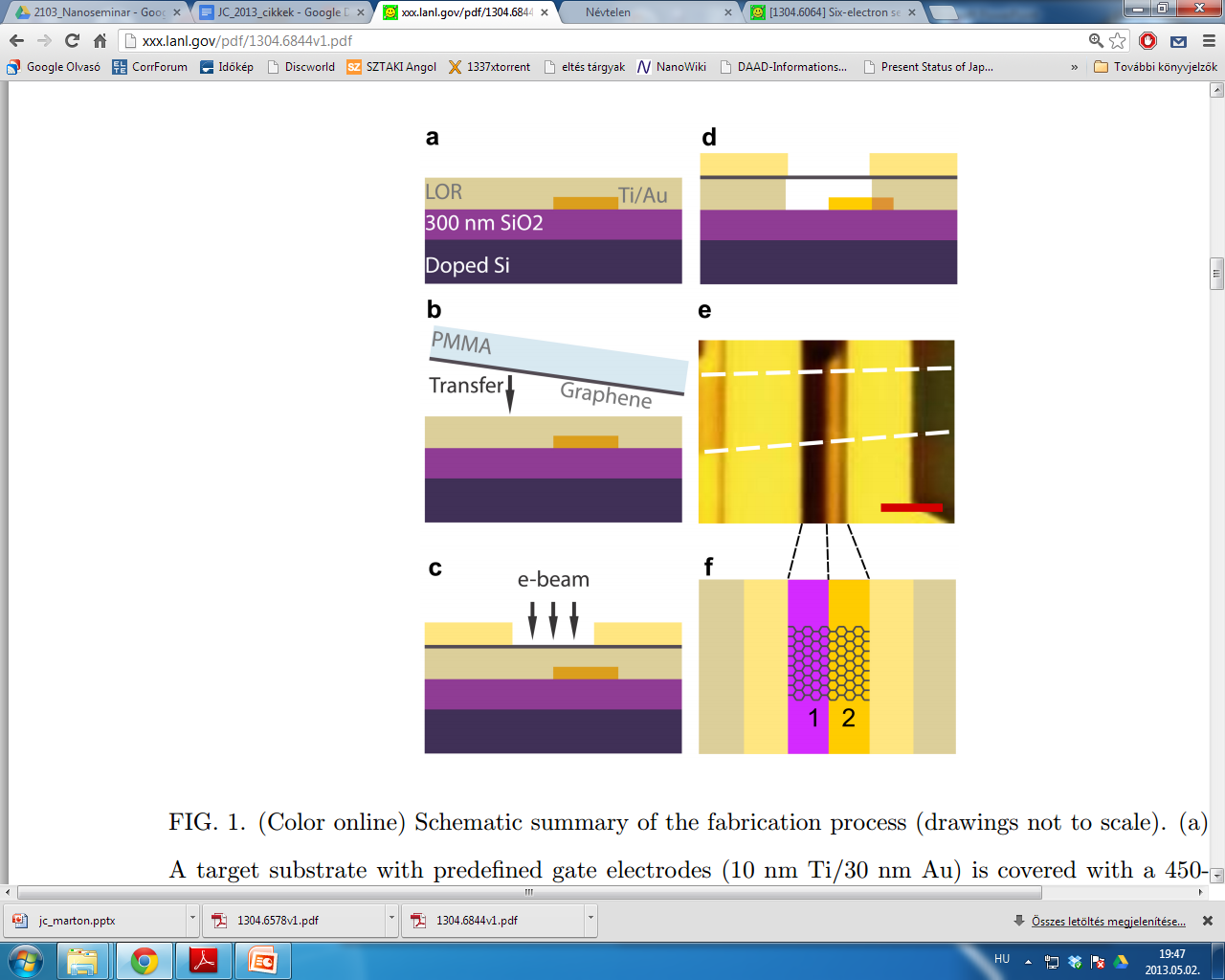 Nanoseminar 2013.05.02.
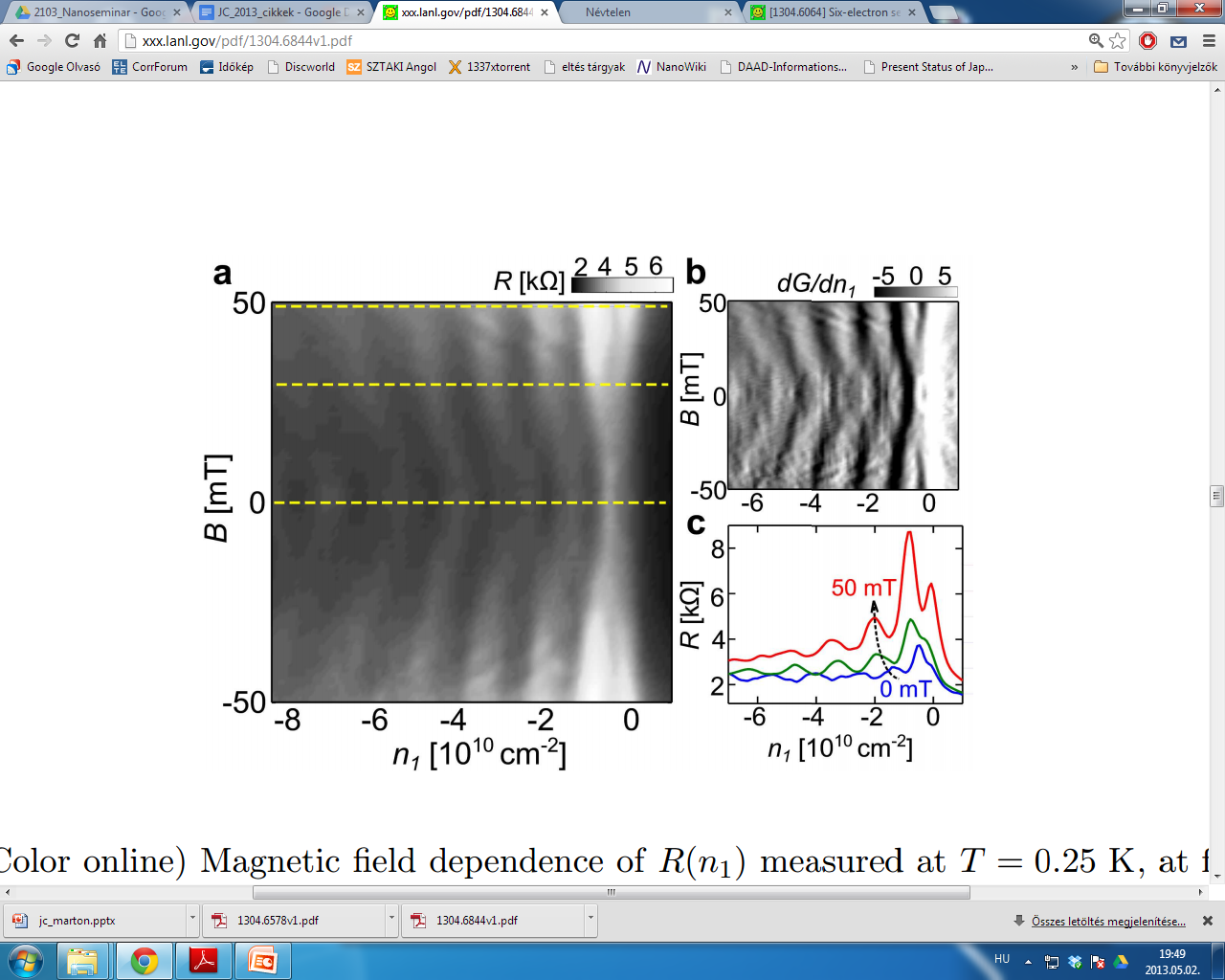 Applying B magnetic field – further evidence for F-P oscillations
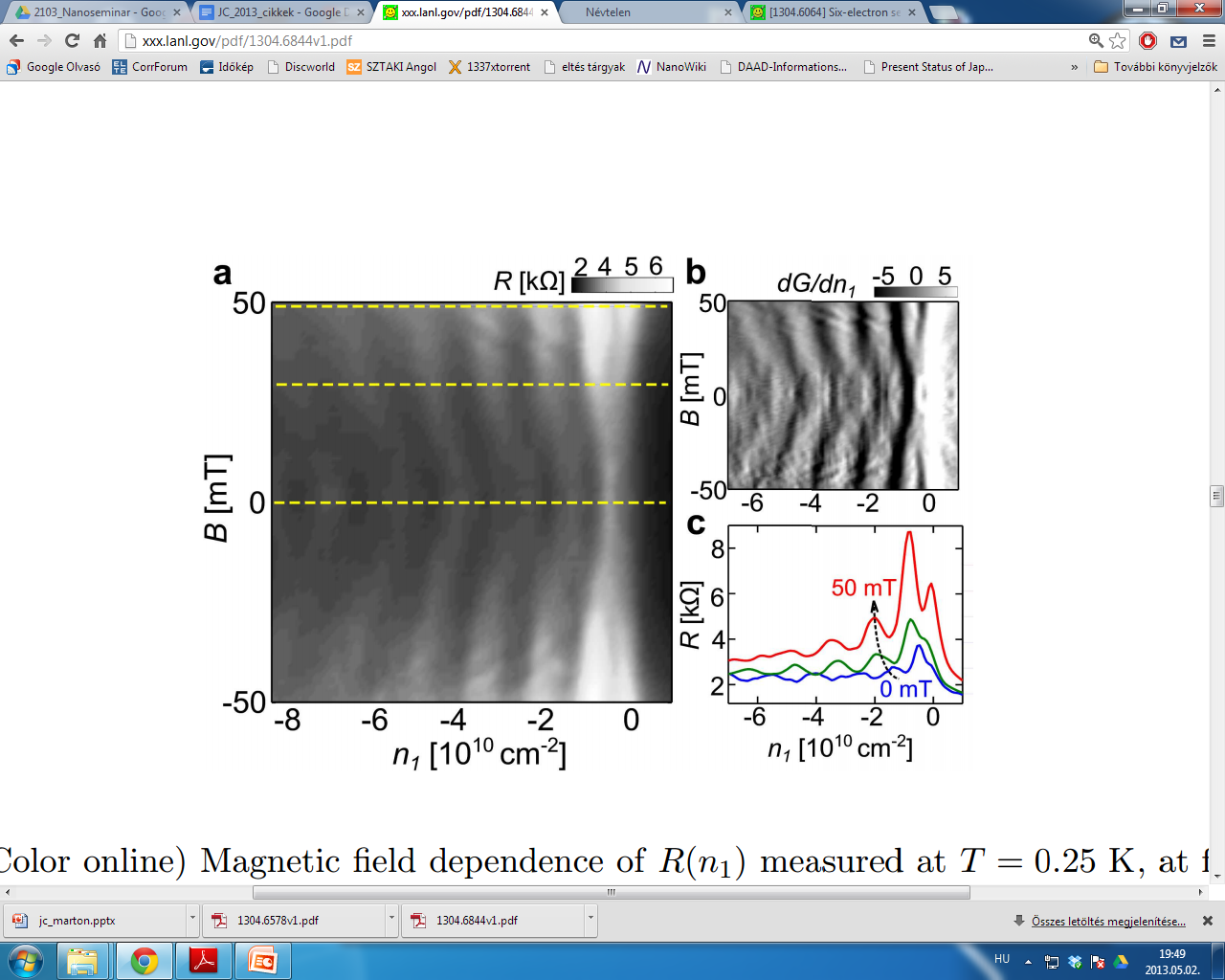 A ballistic pn junction in suspended graphene with split bottom gates
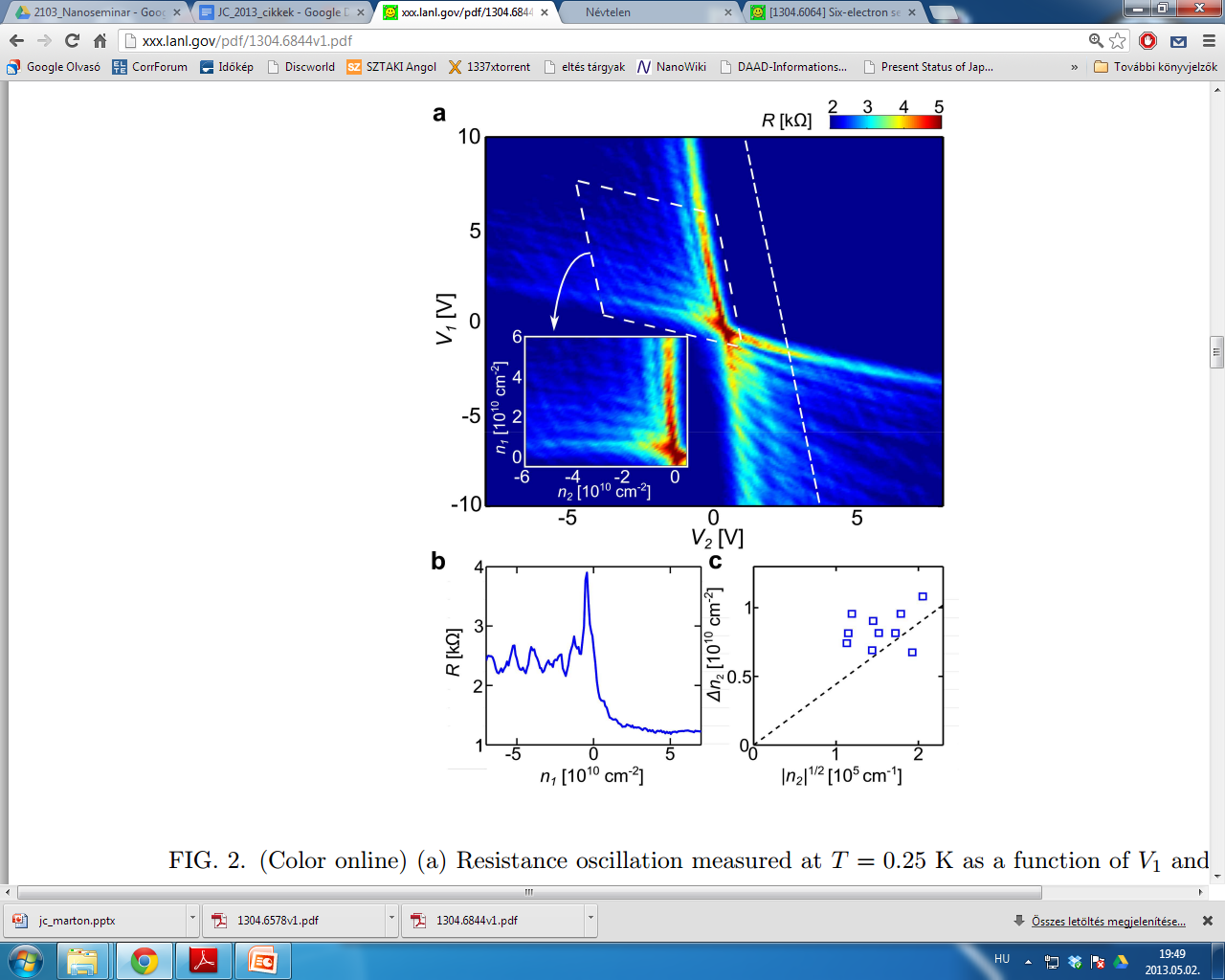 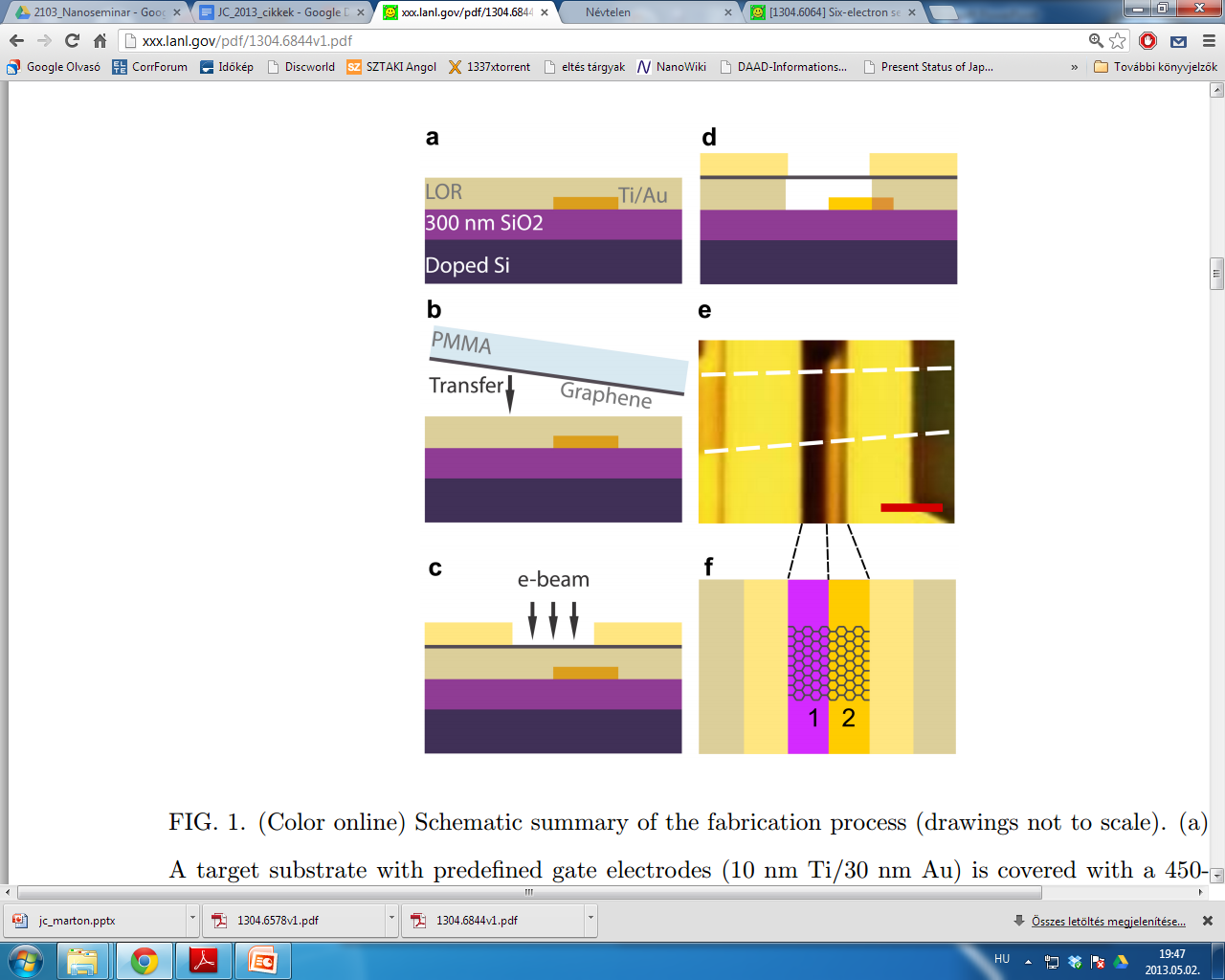 Nanoseminar 2013.05.02.
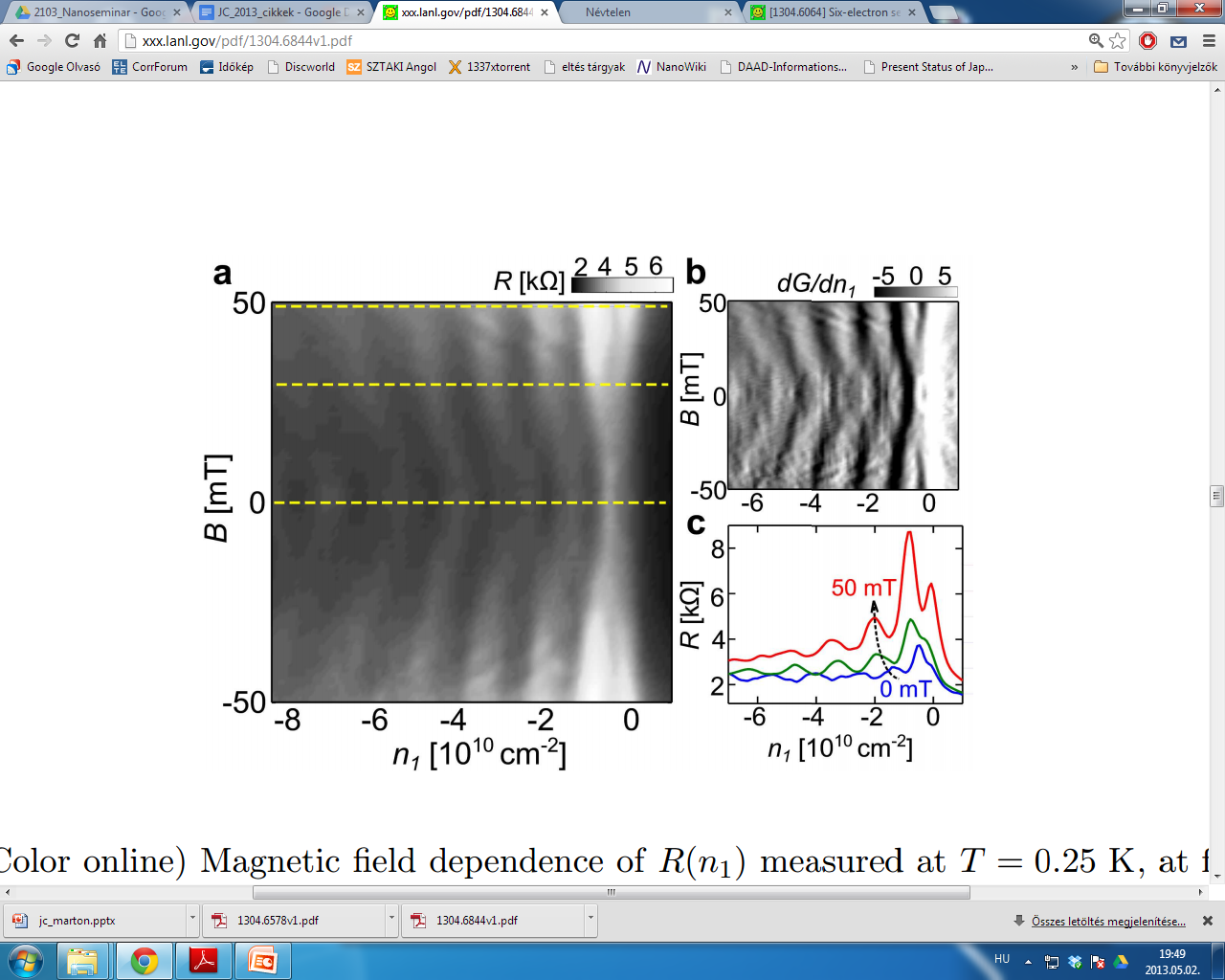 Applying B magnetic field – further evidence for F-P oscillations

exhibits a phase shift at B ~20-30 mT (<<250-300mT)

the perpendicular B field bend the electron trajectories in the cavities
	critical B field when in p-space the 		origin is included  additional Berry-	phase (π) is acquired
A ballistic pn junction in suspended graphene with split bottom gates
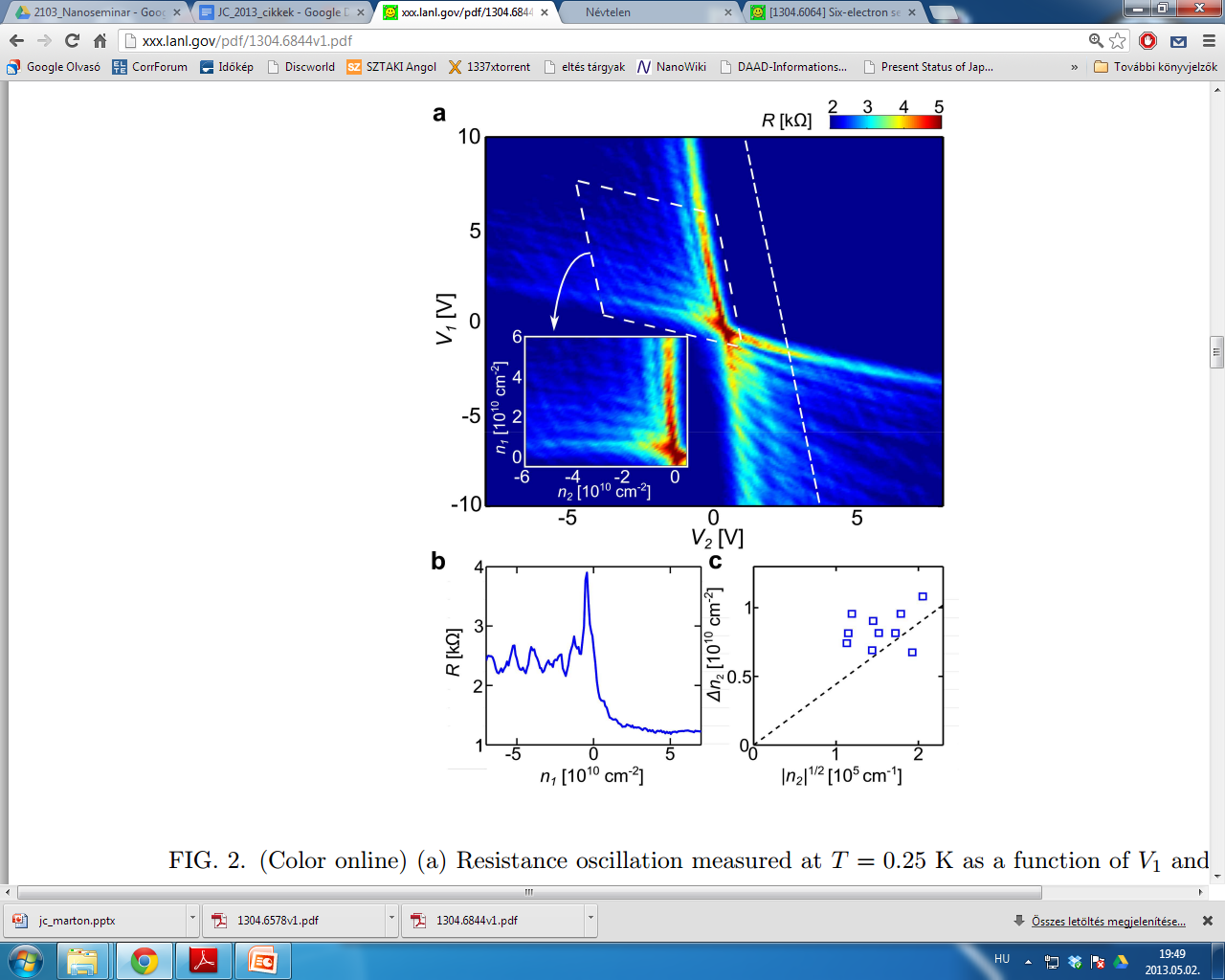 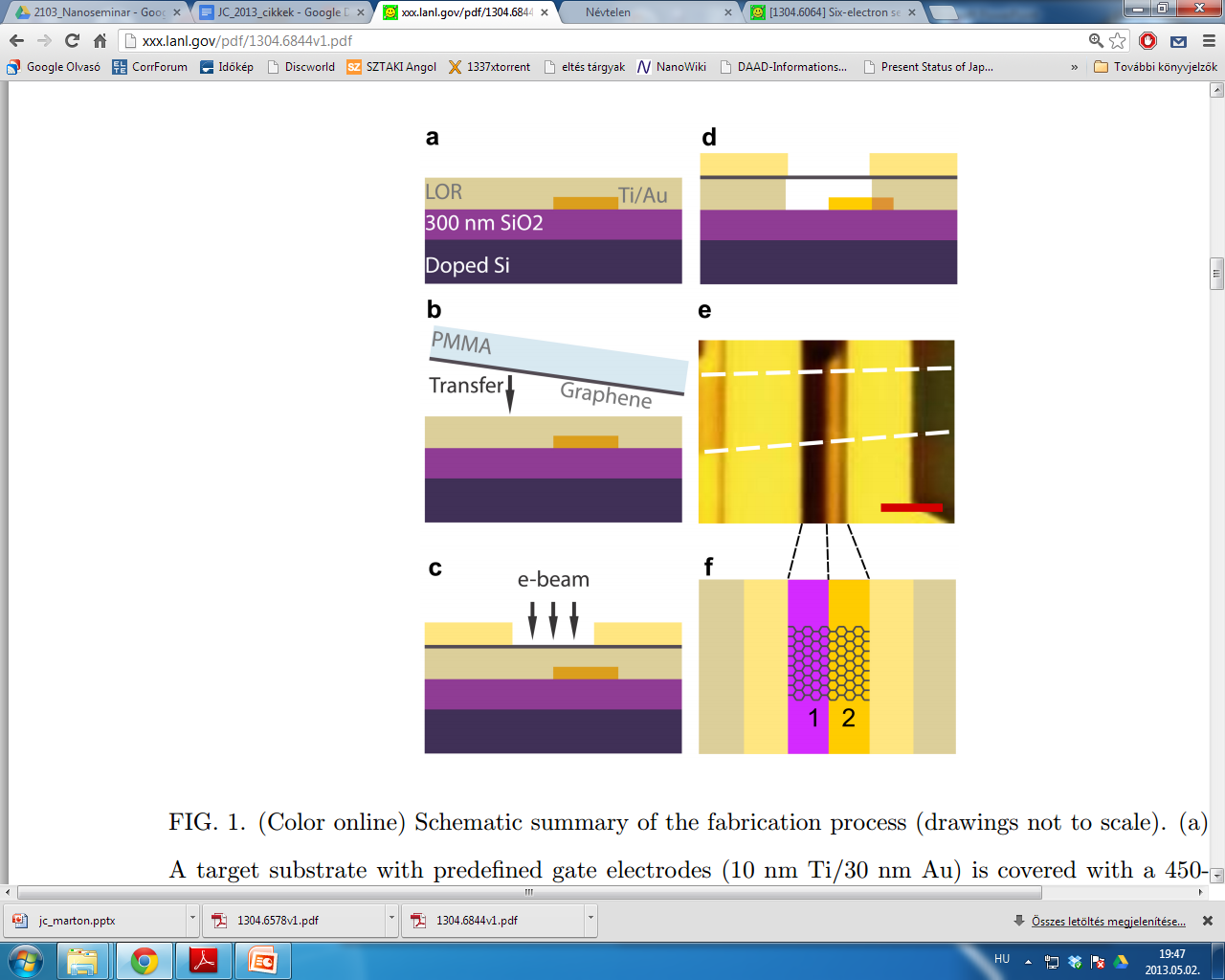 Nanoseminar 2013.05.02.
Applying B magnetic field – further evidence for F-P oscillations

exhibits a phase shift at B ~20-30 mT (<<250-300mT)

the perpendicular B field bend the electron trajectories in the cavities
	critical B field when in p-space the 		origin is included  additional Berry-	phase (π) is acquired

temperature-dependaence of the oscillations
- oscillations vanished @ 40K ~3,5meV
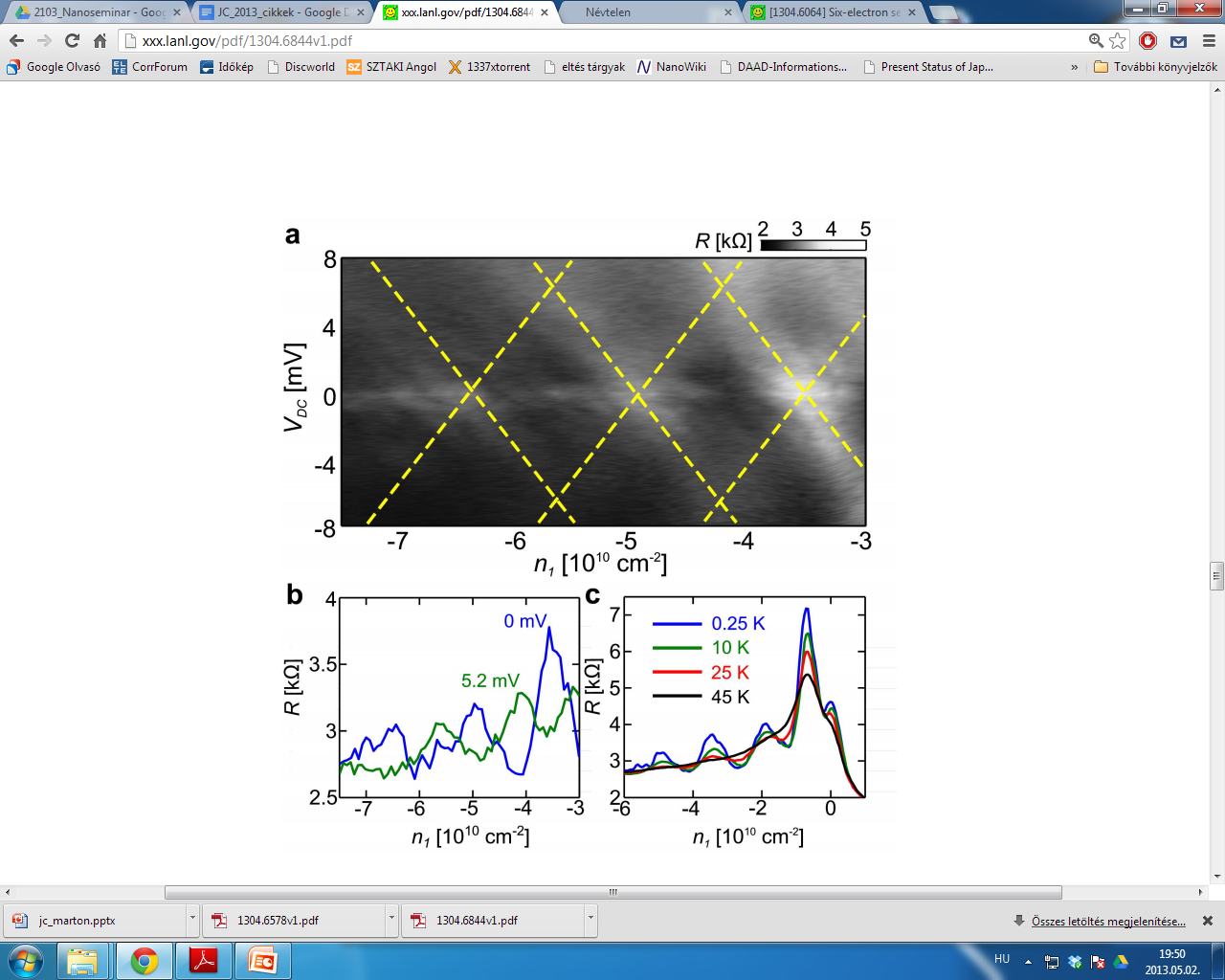 A ballistic pn junction in suspended graphene with split bottom gatesAnya L. Grushina, Dong-Keun Ki, Alberto F. Morpurgo
Department de Physique de la Matiere Condensee (DPMC) and Group of Applied
Physics (GAP), University of Geneva, 24 Quai Ernest-Ansermet, CH1205 Geneve,
Switzerland
http://xxx.lanl.gov/abs/1304.6844
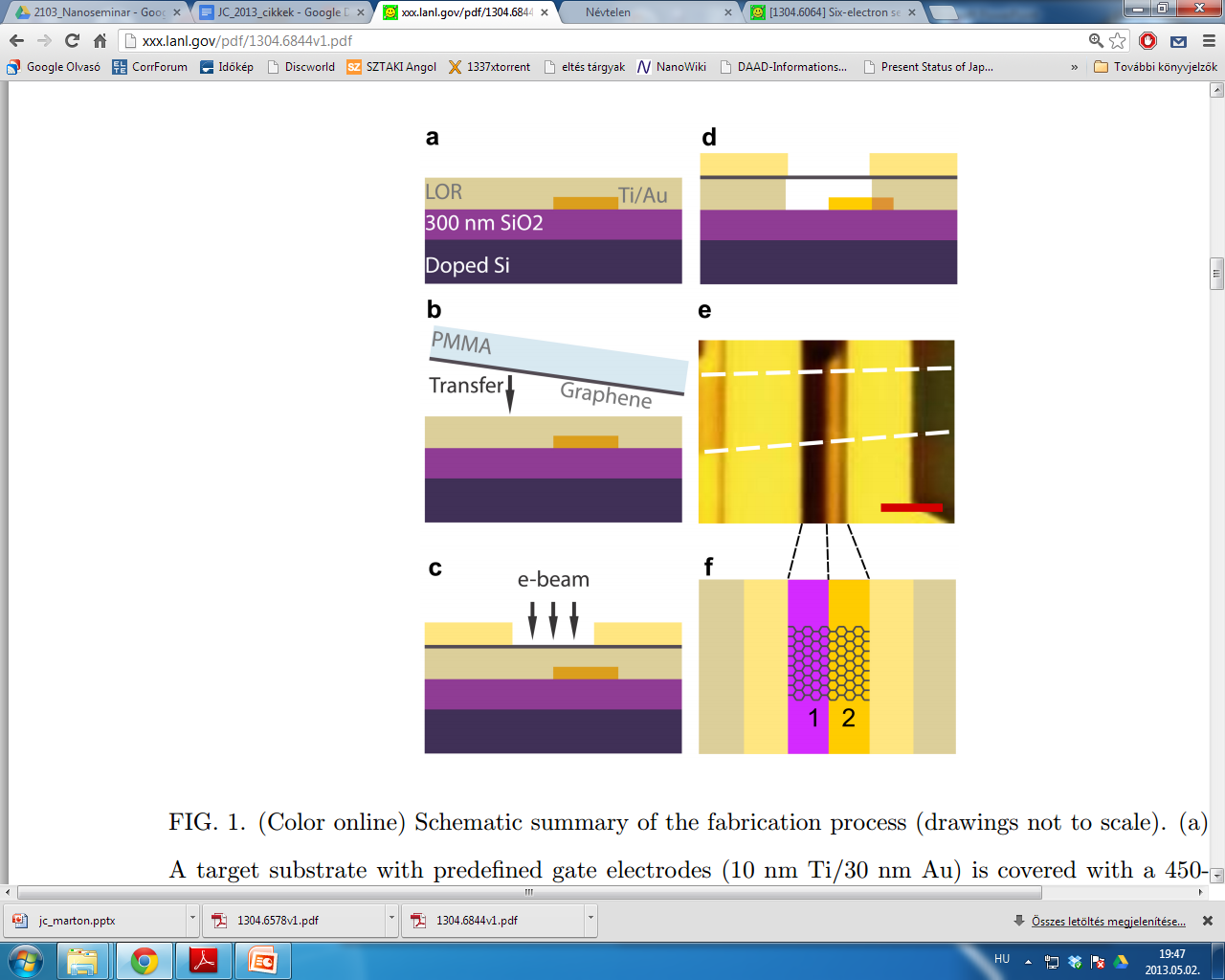 1,6 um
Presence of p-n juntcion
Ballistic regime comparable to the device size
Preparation process preserves the high quality of the material
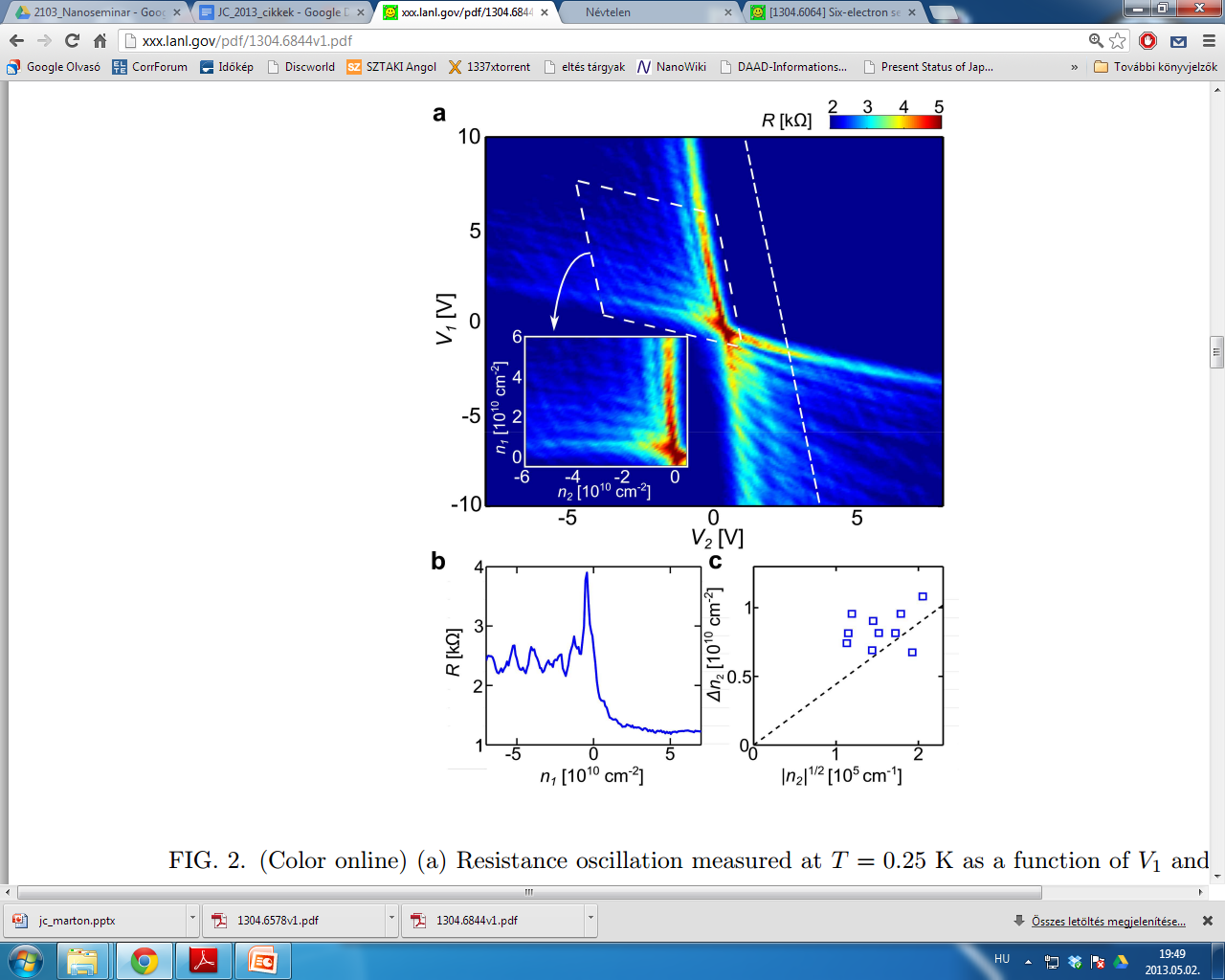 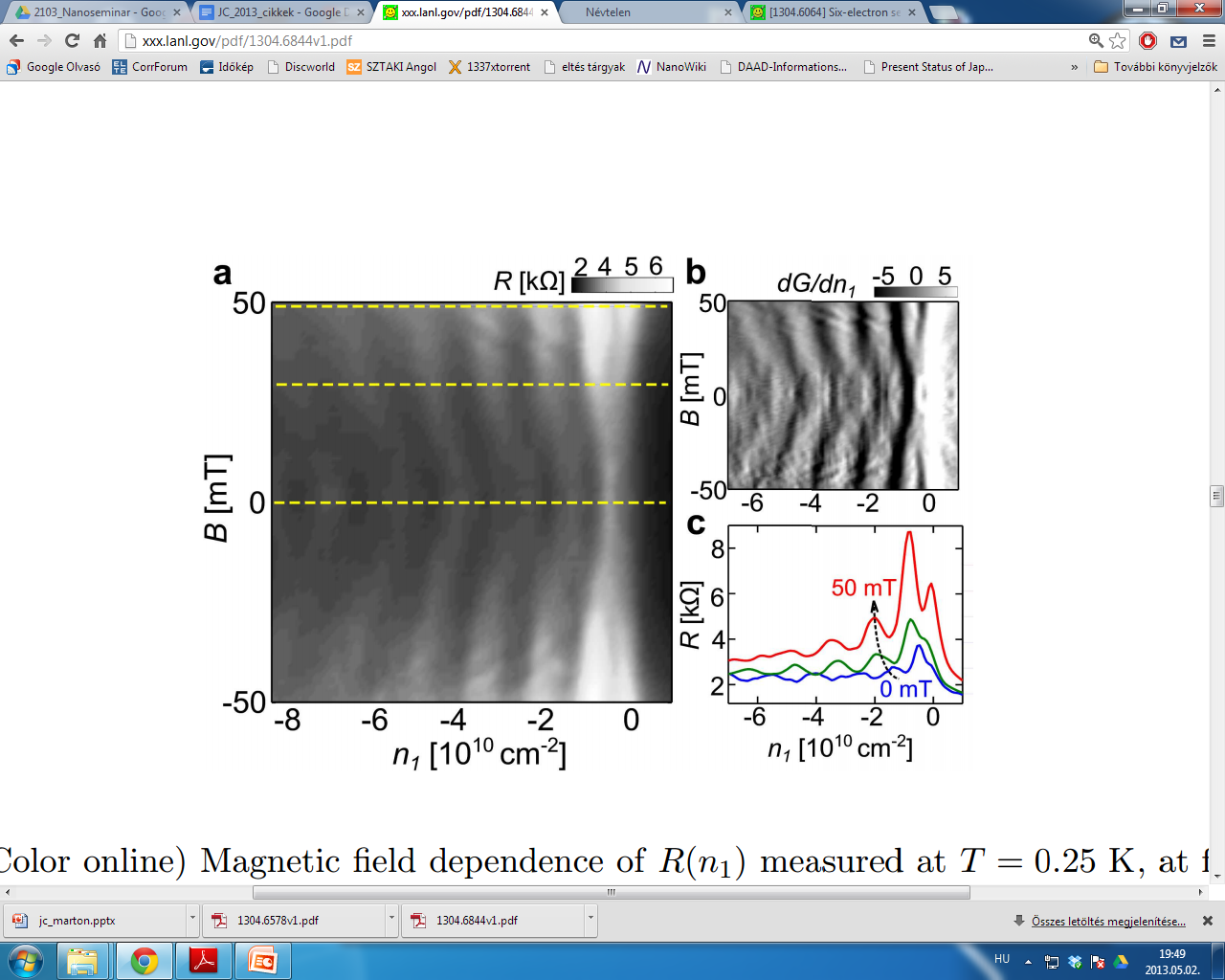 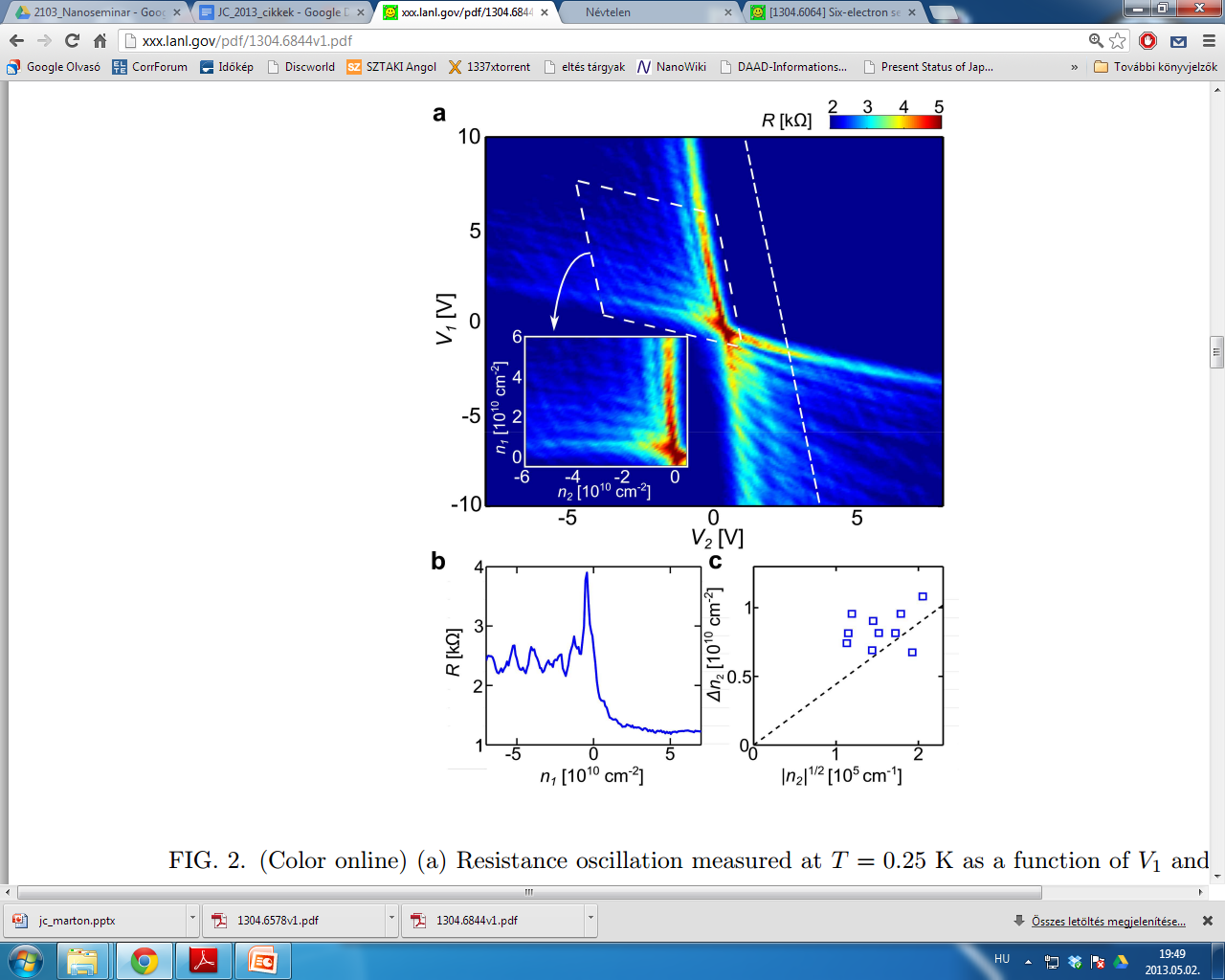